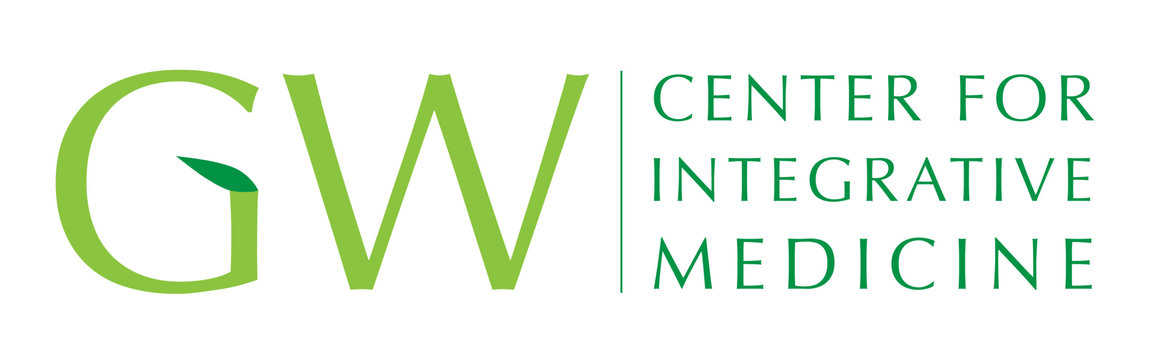 S08: 
An Integrative Approach To Long COVID
Mikhail Kogan, MDChief Medical Officer
GW Center for Integrative Medicine
Associate Professor of Medicine, George Washington University
Founder and Member of the Board , AIM Health Institute, DC Based non profit delivering integrative services to underserved
Ashley Drapeau PA-C, Dipl. Ac. M.Ac, MPAS
Medical Director
Director, Long COVID Program
GW Center for Integrative Medicine
Adjunct Associate Professor
George Washington University
Resiliency & Well-Being Center
DISCLOSURES
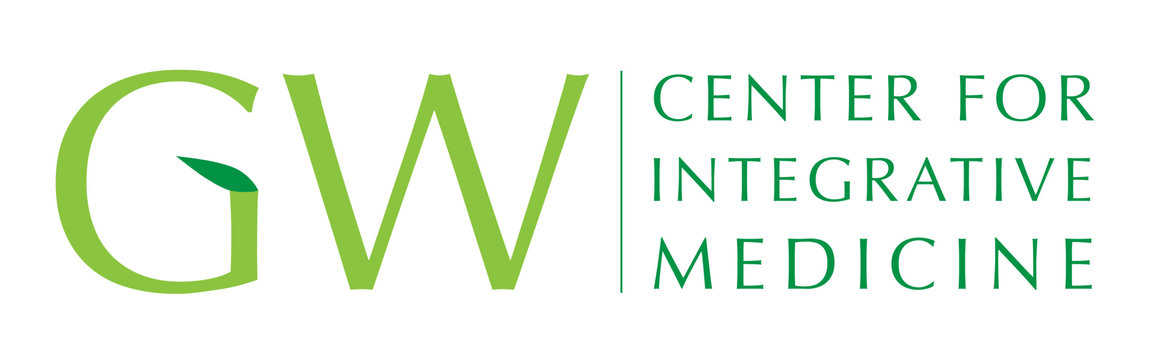 02
OBJECTIVES
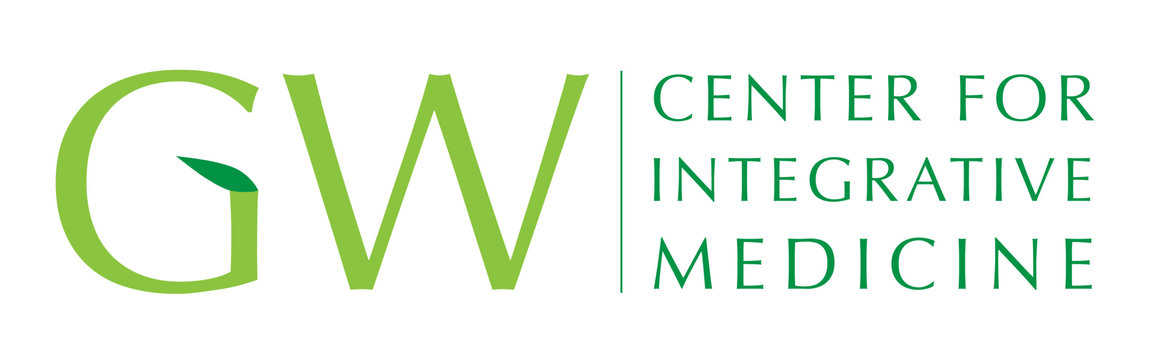 Objective One
Describe the complexity and lack of resources for this novel illness
Objective Two
Identify symptoms and signs of Long COVID and distinguish it from other conditions
Objective Three
To explore the role of spirituality in coping with Long COVID, highlighting its impact on emotional resilience, meaning-making, and holistic recovery
Objective Four
Manage Long COVID with integrative techniques that are evidence based
03
LONG COVID DEFINITIONS
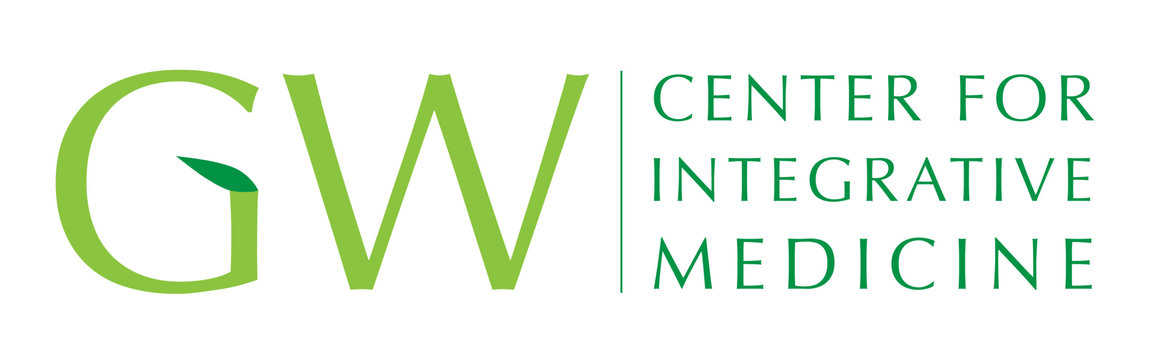 Health and Human Services
WHO Definition
It is defined as the continuation or development of new symptoms 3 months after the initial SARS-CoV-2 infection, with these symptoms lasting for at least 2 months with no other explanation.
Long COVID, also known as Post-COVID Conditions (PCC), is an infection-associated chronic condition that can occur after SARS-CoV-2 infection, the virus that causes COVID-19, and is present for at least 3 months as a continuous, relapsing and remitting, or progressive disease state that affects one or more organ systems
04
ECONOMIC IMPACT
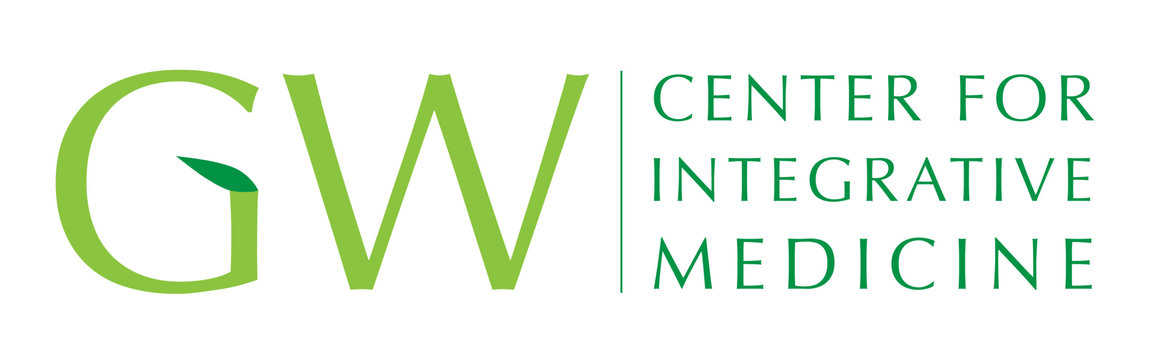 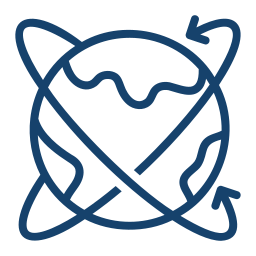 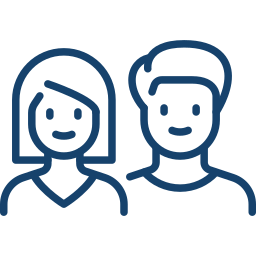 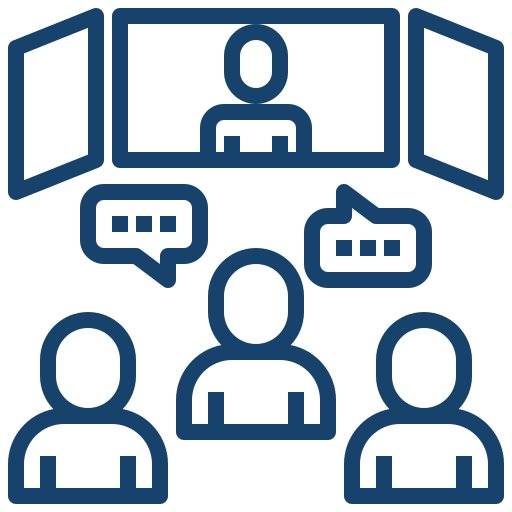 Roughly 1% of global economy
Economic impact of about $1 trillion
Estimated 400 million people worldwide
1 in 5 adults
Only 7-10% fully recovered at 2 years
Mass Disabling Event
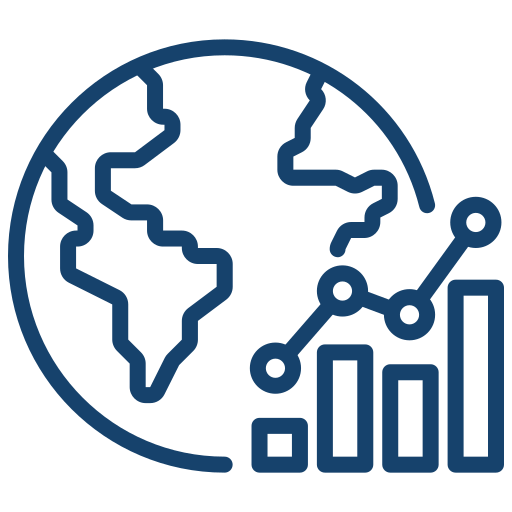 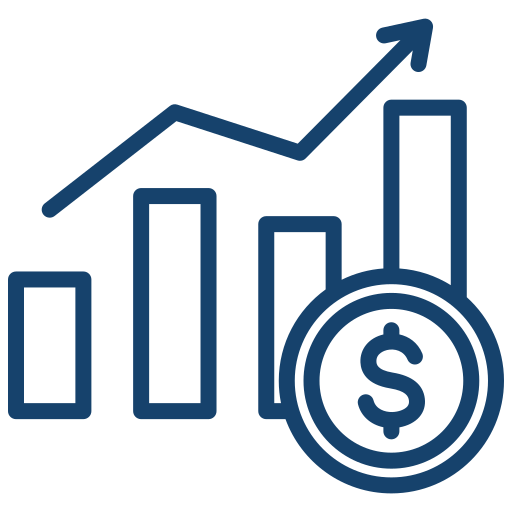 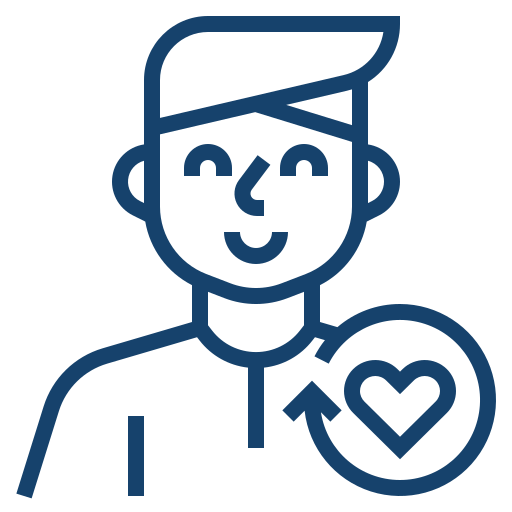 05
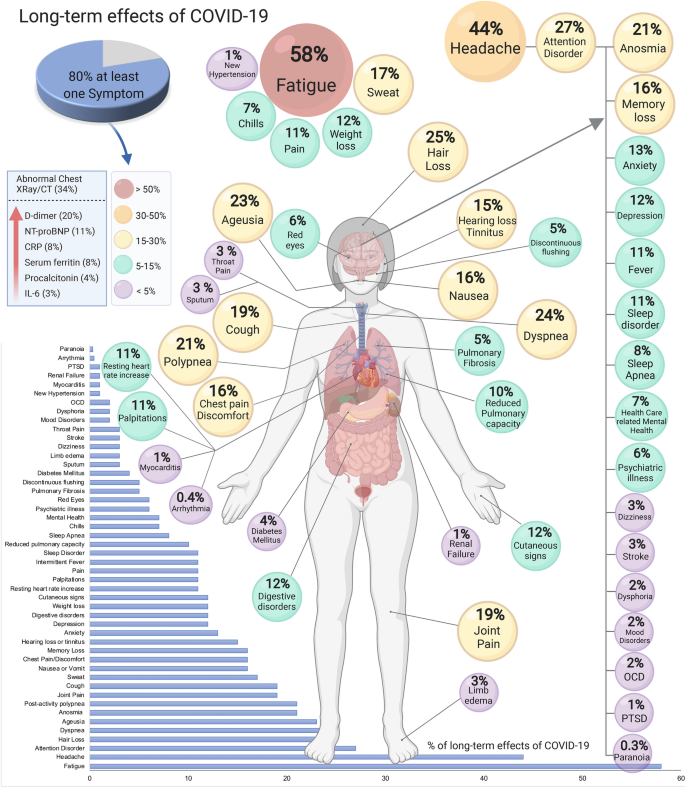 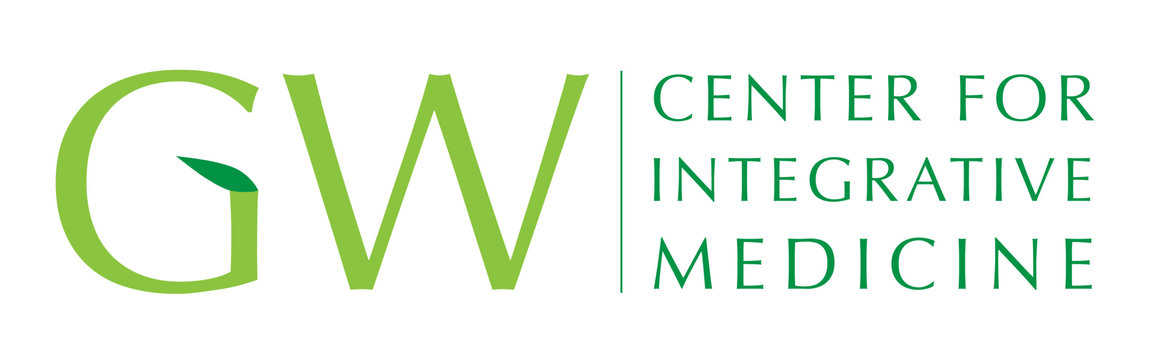 Lopez-Leon, S., Wegman-Ostrosky, T., Perelman, C. et al. More than 50 long-term effects of COVID-19: a systematic review and meta-analysis. Sci Rep 11, 16144 (2021). https://doi.org/10.1038/s41598-021-95565-8
06
MECHANISMS
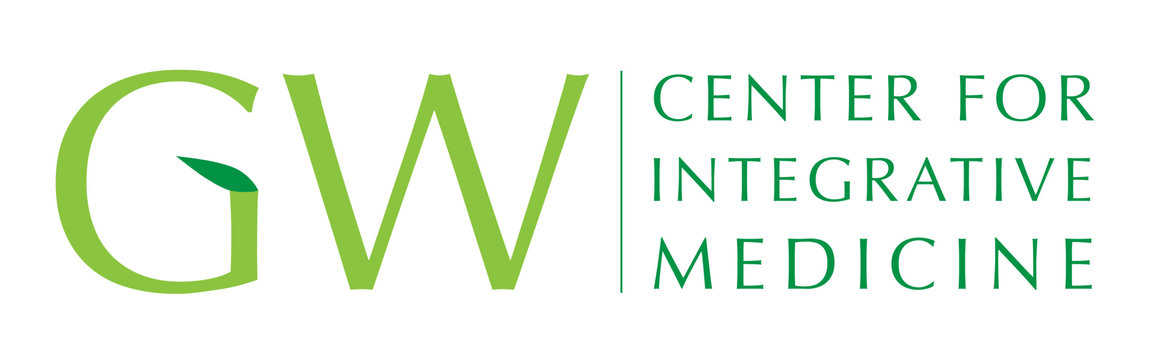 Persisting viral reservoirsImmune dysregulation 
Gut Dysbiosis 
Reactivation of EBV/HSV
Microclotting
Endothelial dysfunction
Vagal nerve dysfunction
Autoimmunity
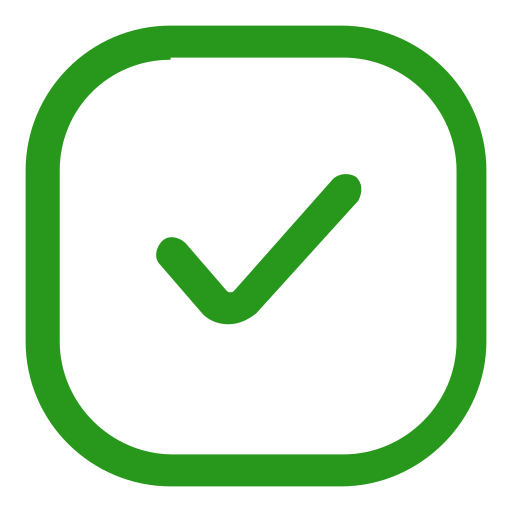 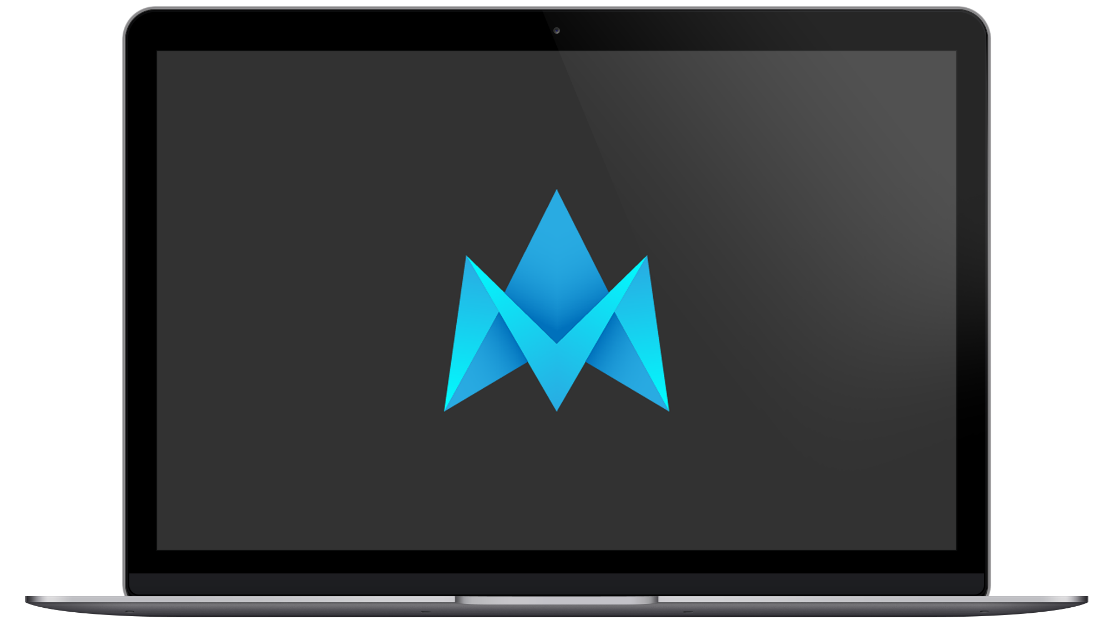 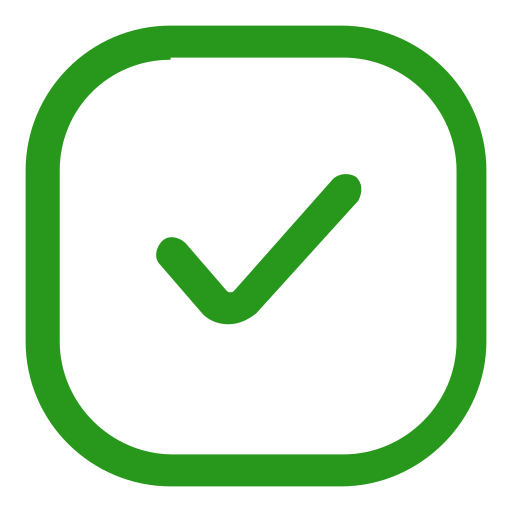 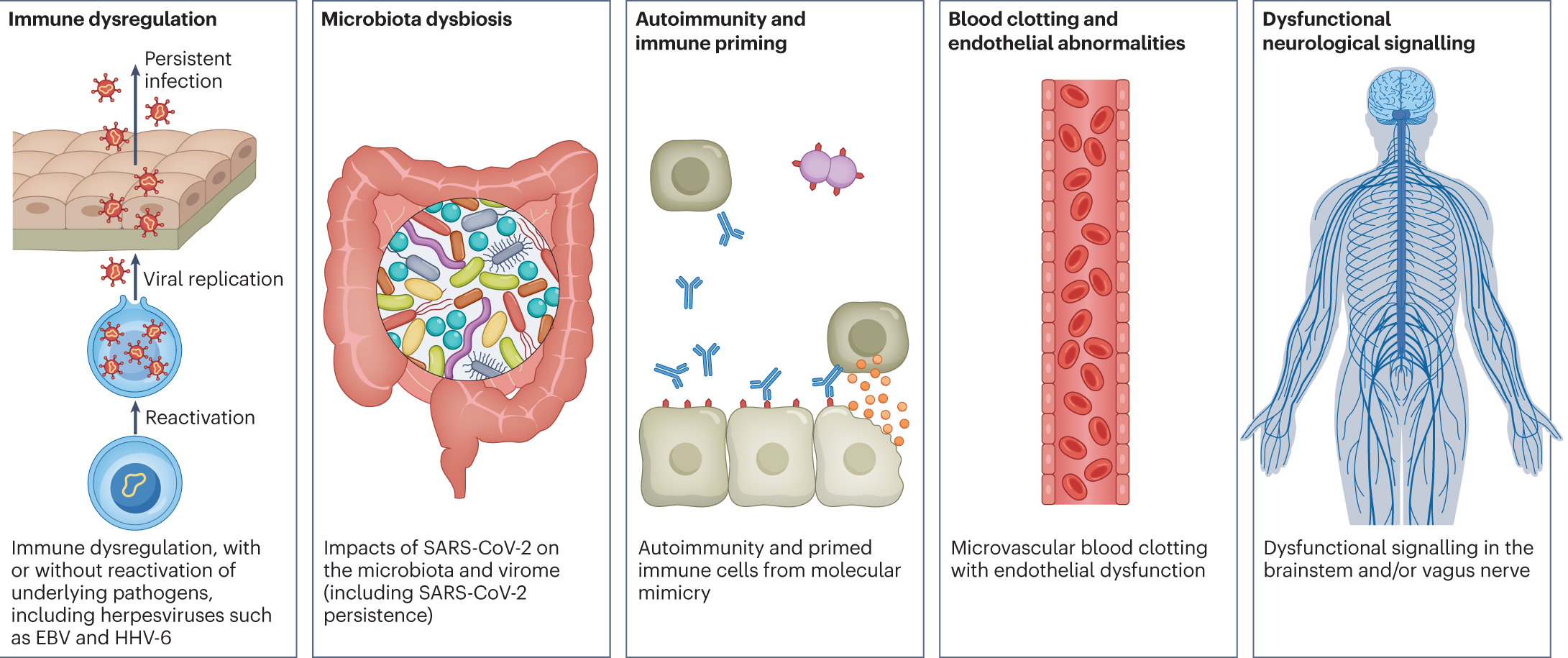 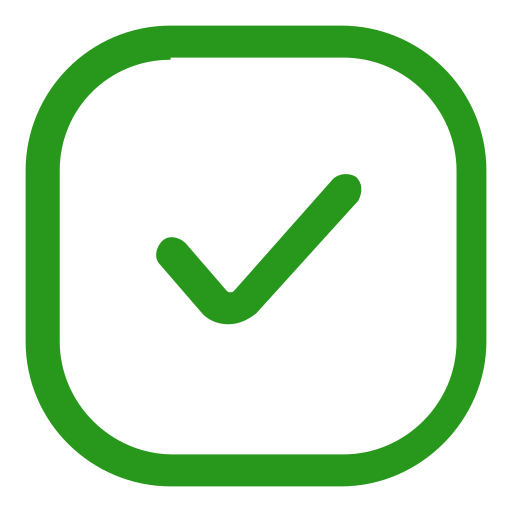 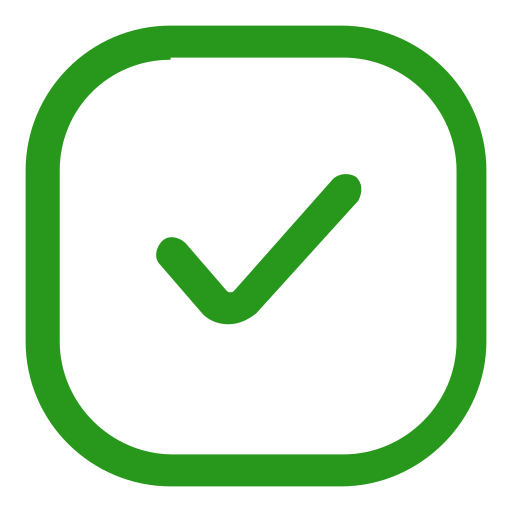 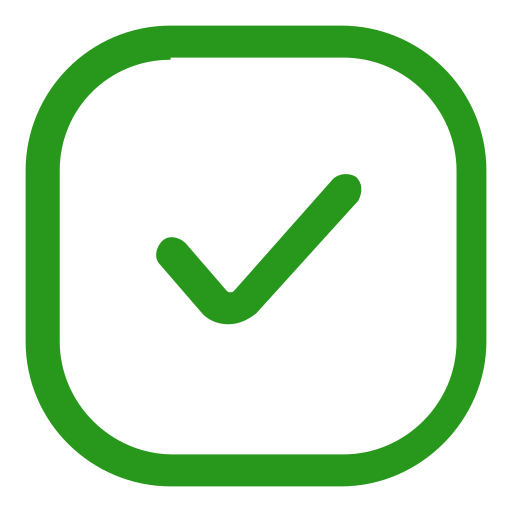 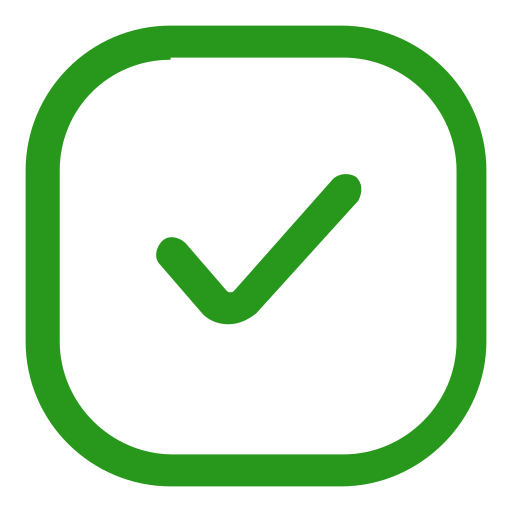 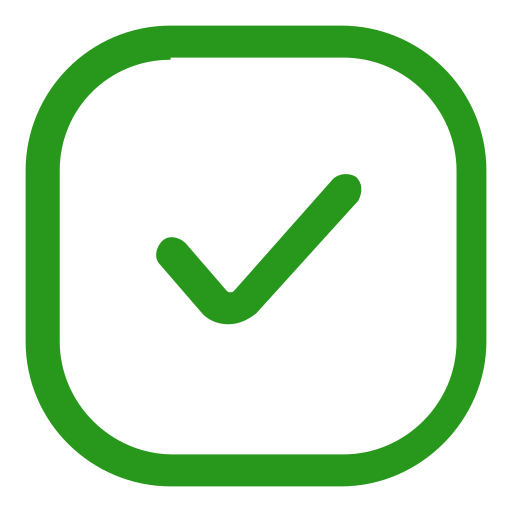 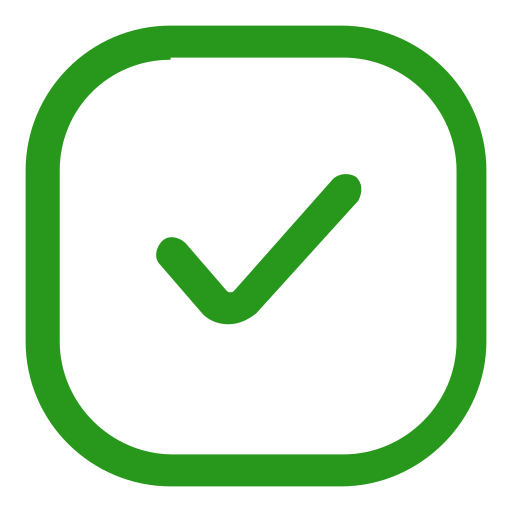 07
COMPLEXITY
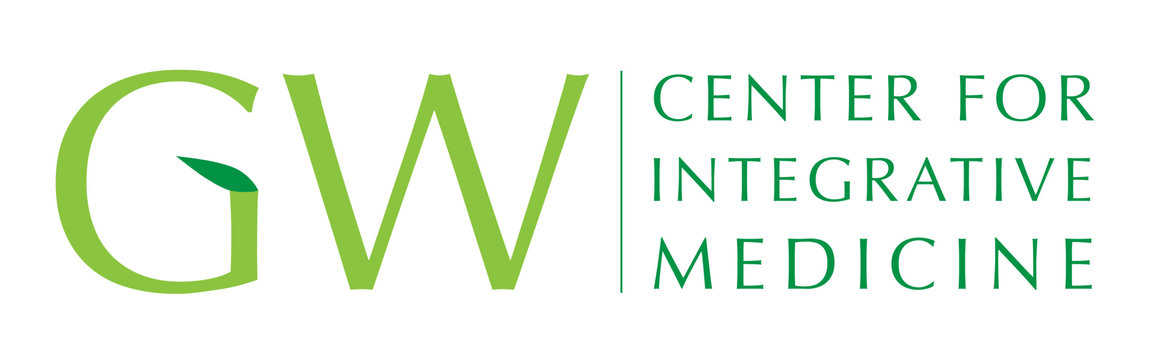 Breeds scarcity 

Very few Long COVID programs 

Many losing funding and ending

Extended wait times 

Lack of resources for novel whole body disease

Research years before yields actionable results
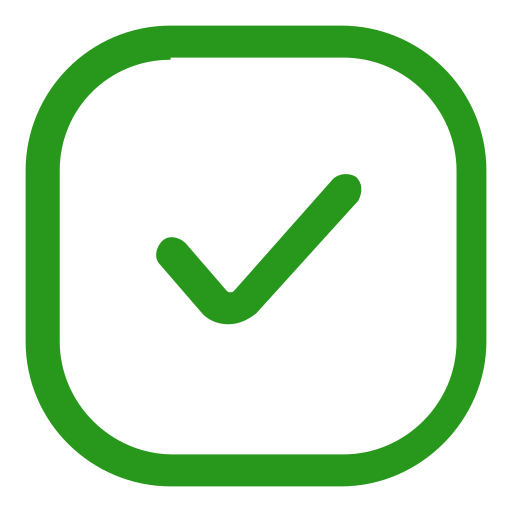 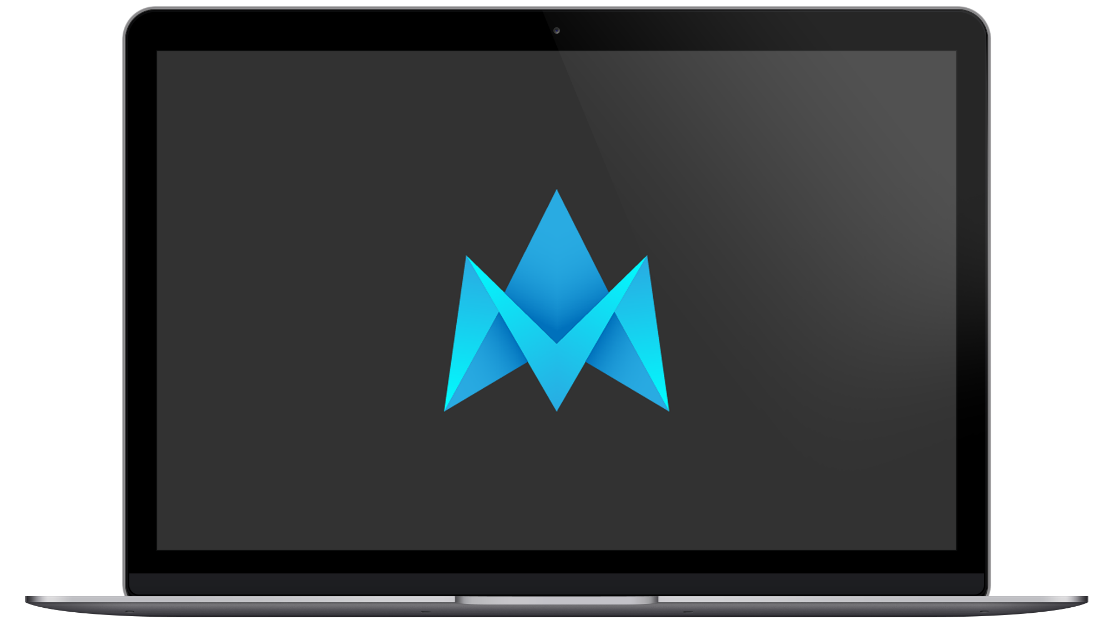 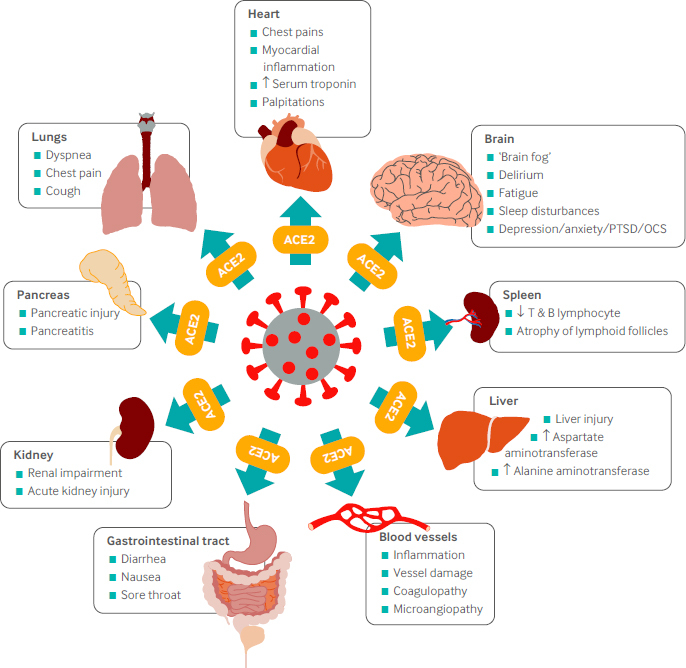 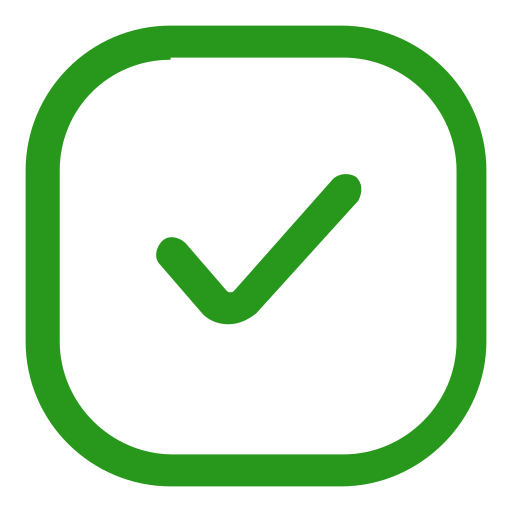 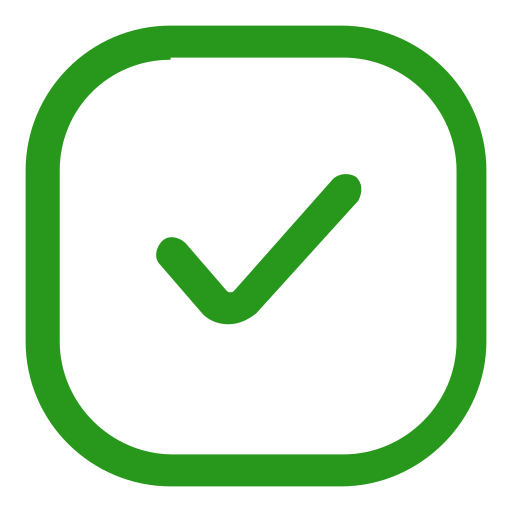 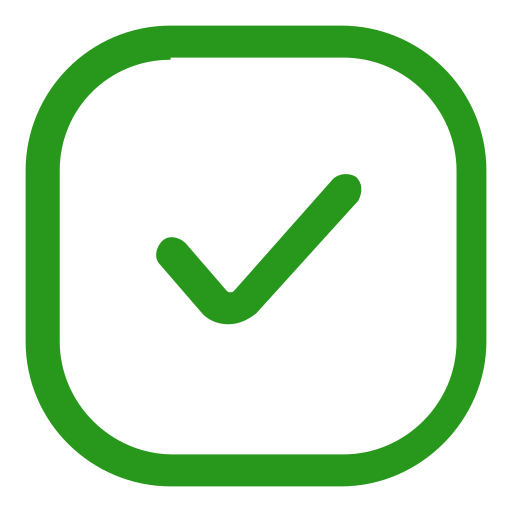 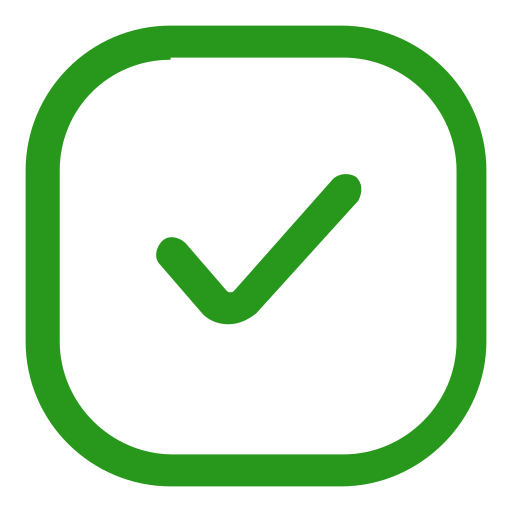 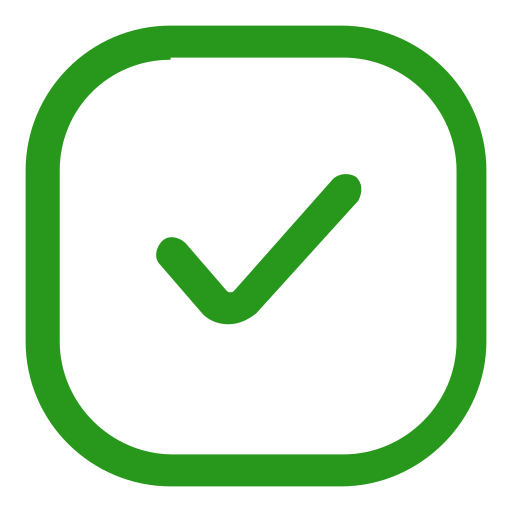 08
INTEGRATIVE MEDICINE
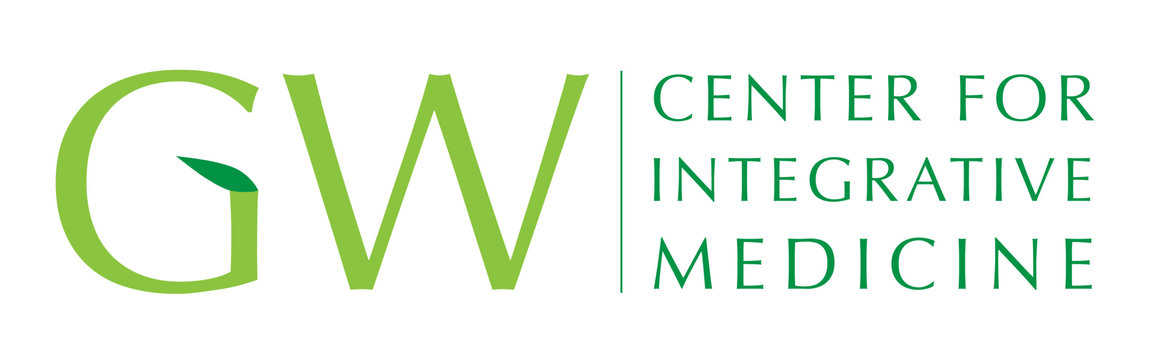 A JAMA Health Forum study (2022) found that post-COVID patients had significantly higher healthcare utilization, including specialist visits.

A 2021 Brookings Institution report estimated that many patients saw more than 4 specialists in their search for diagnosis and treatment
Multidisciplinary Clinics often employ about 6-10 different specialists 

A study published in the Irish Journal of Medical Science found that only 8% of surveyed general practitioners (GPs) felt confident in diagnosing Long COVID
09
CASE STUDY #1
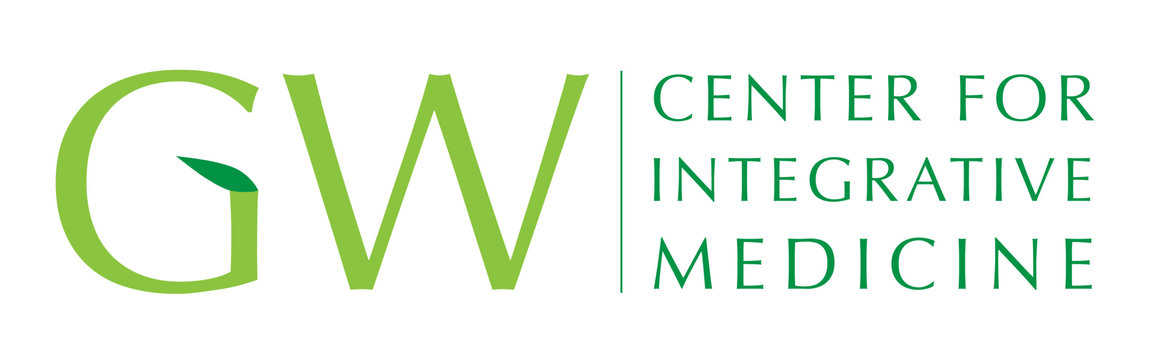 Mild acute symptoms, no hospitalization
Past medical history unremarkable except for multiple concussions
Unable to work- lost job 01/2022
26 yo female
Contracted COVID 11/2021
Main post COVID symptoms: post COVID fatigue, palpitations, cognitive dysfunction, anxiety, nausea, dizziness, and weight loss, sleep disturbance
Bending over, standing, sensory stimulation make it worse
10
CASE STUDY #1
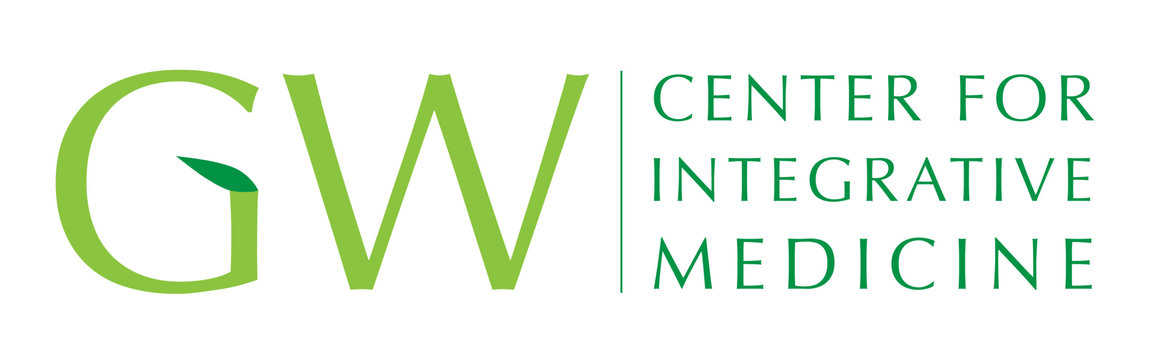 Supplements: nattokinase, wright salt, mitocore protein powder, nox synergy powder, glutathione, fish oil, PC, green coffee extract
Modalities: acupuncture 1-2x per week, MBSR, speech therapy, physical therapy
NeuroQuant MRI showed 14% hippocampal volume
All other labs normal except for positive thyroid antibodies
Outcome: working full time in person, exercises, continues acupuncture every other week
Nutreval showed highest needs: oxidative stress and inflammation
Given IV high dose vitamin C, myers, mag, B12
Medication: low dose naltrexone
11
CASE STUDY #2
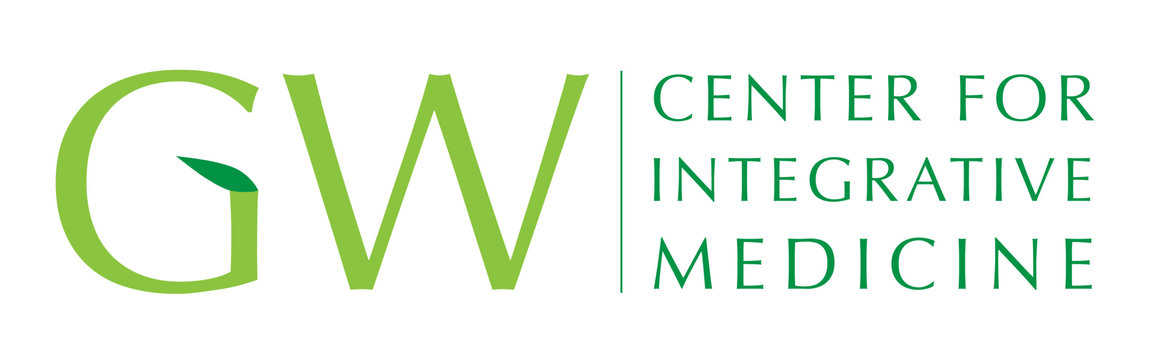 Low oxygen sat- put on supplemental oxygen and given Paxlovid in acute illness
Given 45 days for management to return to duty
32 yo female Peace Corp
“Feels like my brain is a lagging computer”
Medically evacuated to CIM from Ecuador, altitude 9k above sea level
Full work up in country, i.e. Echo, chest xray, EKG, labs, etc
Shortness of breath on exertion, post exertional malaise, brain fog
Long COVID duration 8 months
12
CASE STUDY #2
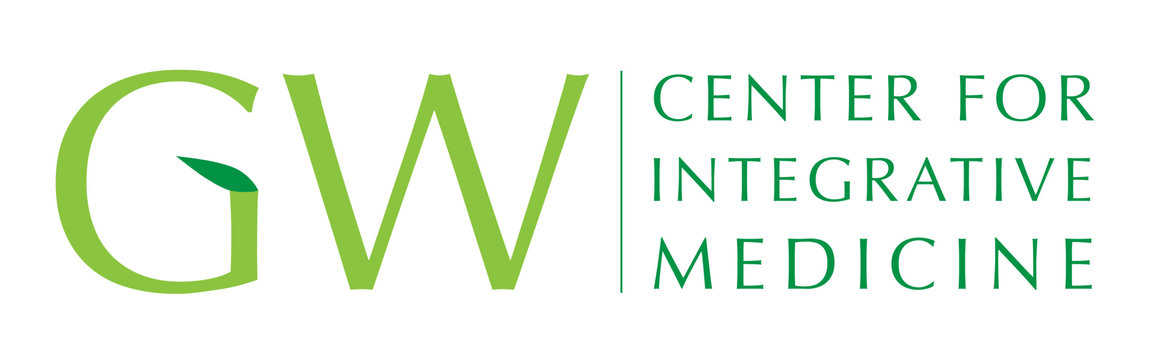 Outcome 1 month later: About 80% improvement, SOB resolved, able to hike 1.5 miles per day, brain fog improved, Peace Corp discharged patient led to huge regression in symptoms
Long COVID Groups 1x per week
Low dose naltrexone- titration to 4.5mg
Referral to speech
Acupuncture 2x per week
Heartmath device and training by breath coach
Supplements: L-tyrosine, lions mane, Bryonia Albia, BCQ, DHA, Mitocore, vitamin D3/K2, CBDA
13
COLLABORATIVE PARADIGM
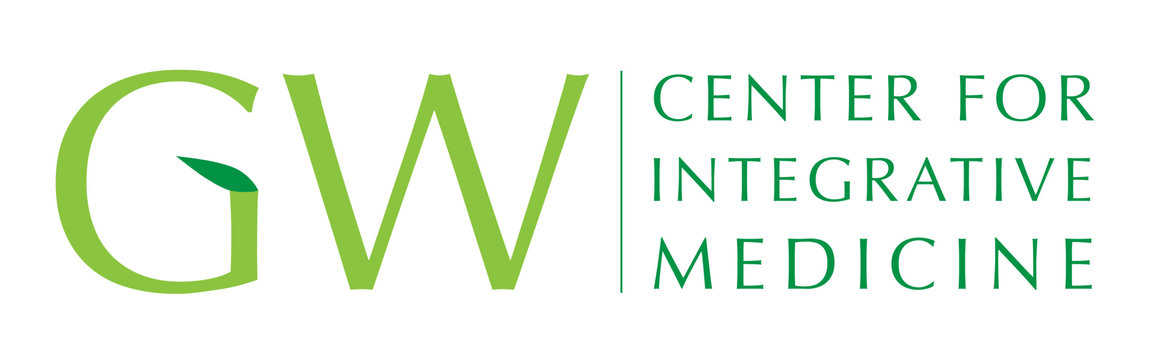 Work with rehabilitation services I.e speech, PT, OT

Frequency of visits 

Grows agency over symptoms/disability 

Expands knowledge about movement/effective pacing

Complementary modalities: Acupuncture/craniosacral/SE/massage

Breath work 

Whole body care
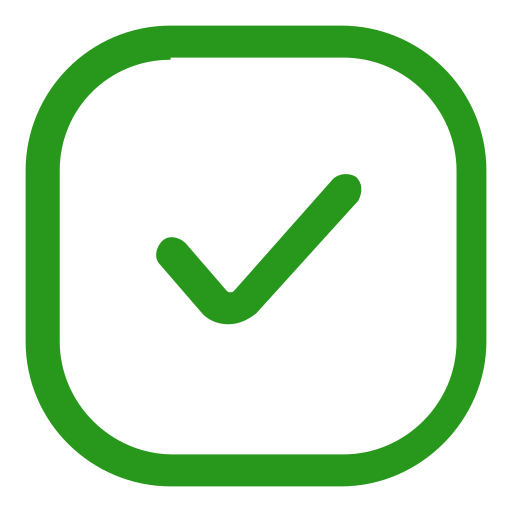 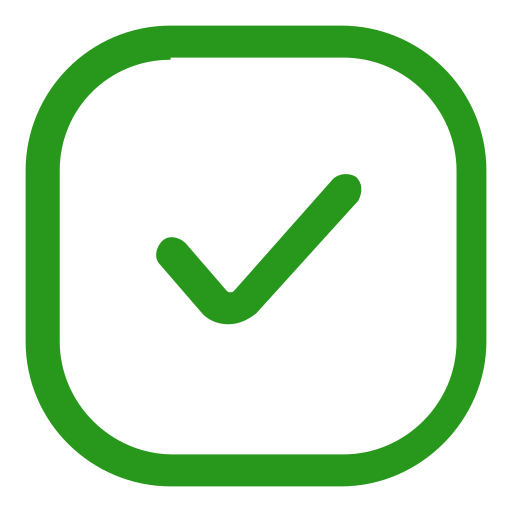 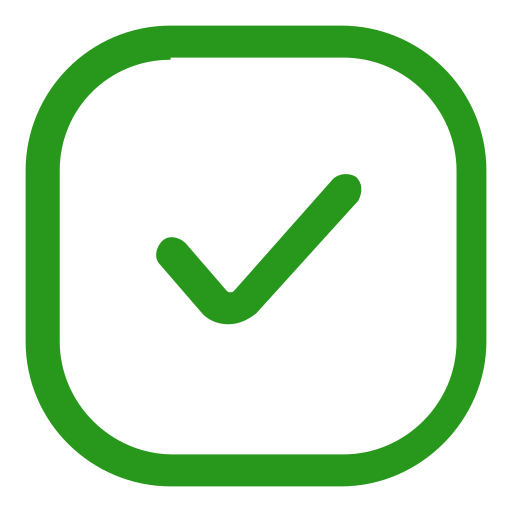 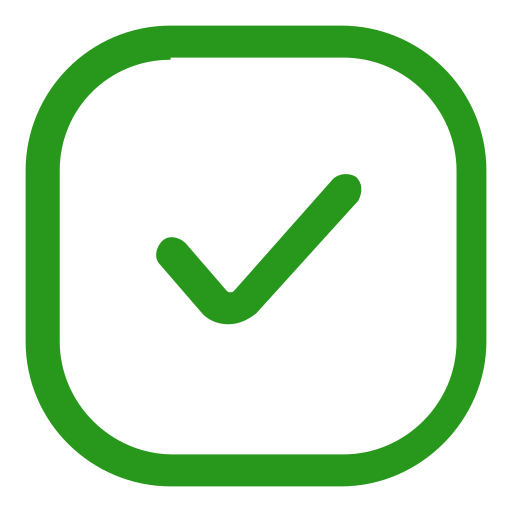 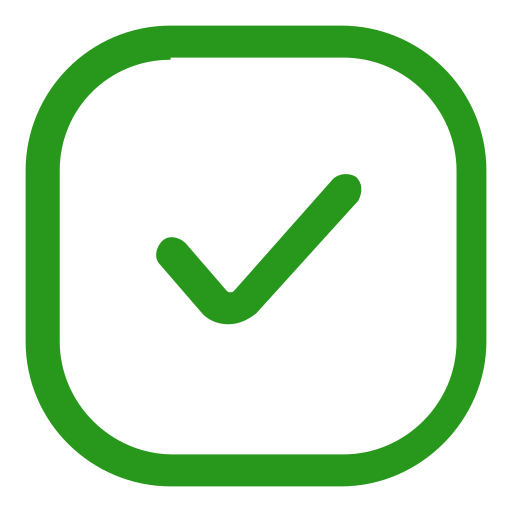 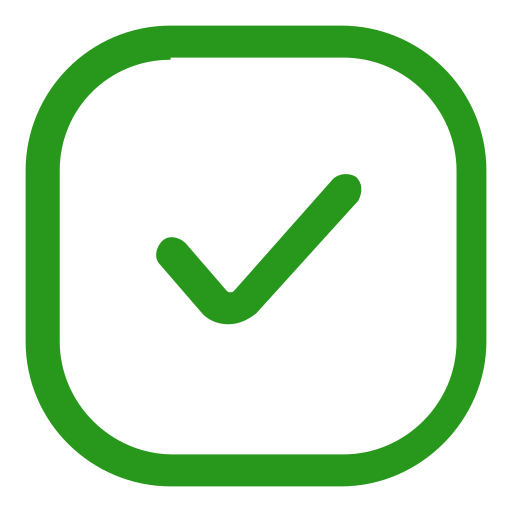 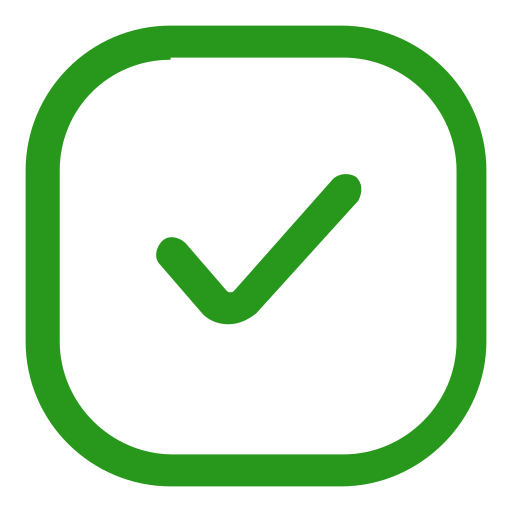 14
MANAGEMENT STRATEGIES
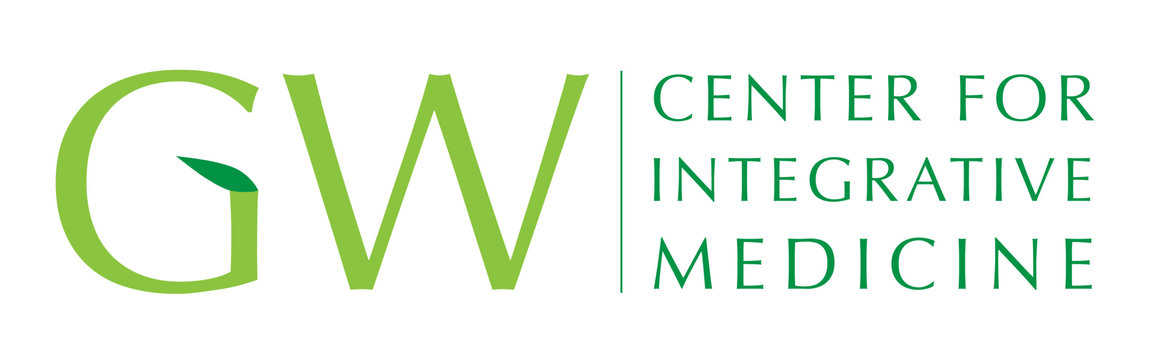 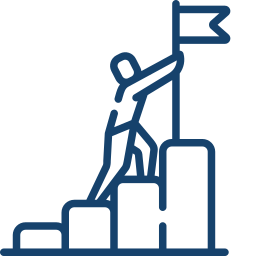 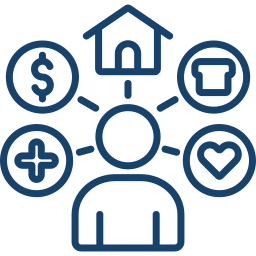 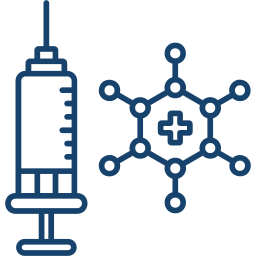 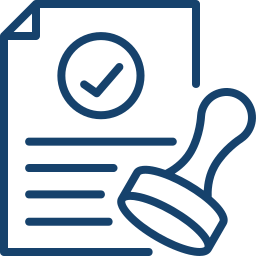 Optimize lifestyle factors
Pharmacological options
Validate and listen
Establish patient goals
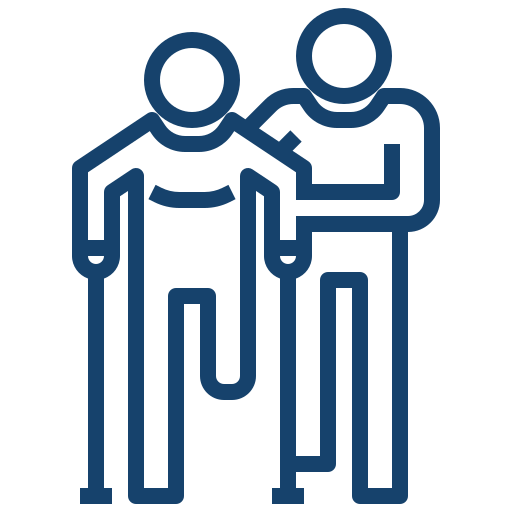 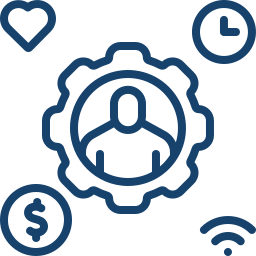 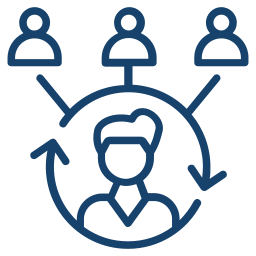 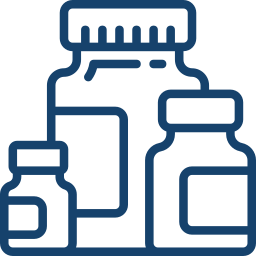 Hands on modalities
Supplementation
Refer appropriately
Rehabilitation
15
INTEGRATIVE MODALITIES
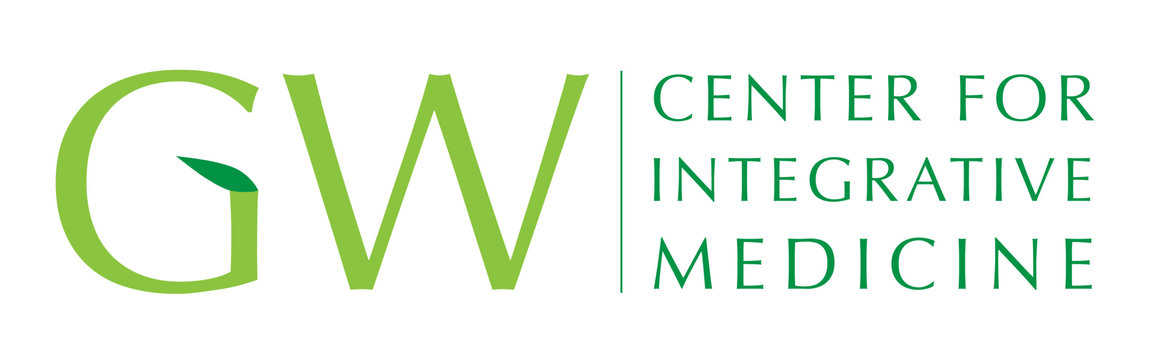 Need for multi-disciplinary approach 
LDN
Mitochondrial support (cytokines injure mitochondria)
Gingko, ginseng, Chinese herbs 
Flavonoids: quercetin and Luteolin protect against neuroinflammation/oxidative stress
Treat any toxicity
Caffeine
Green tea
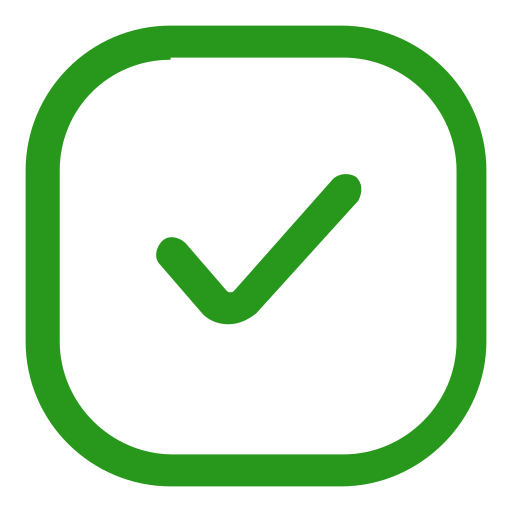 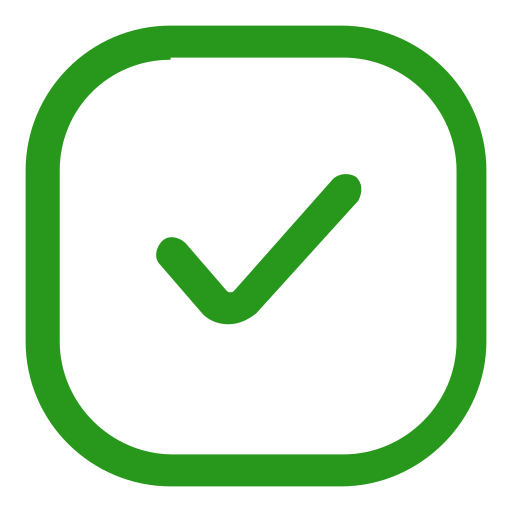 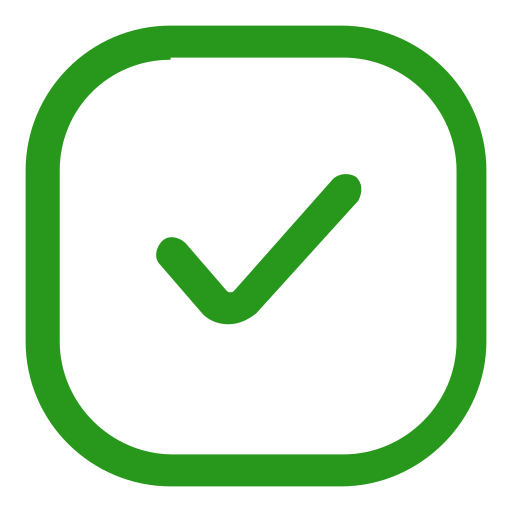 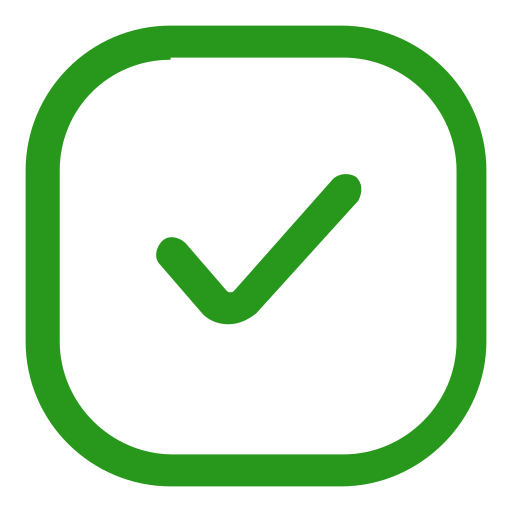 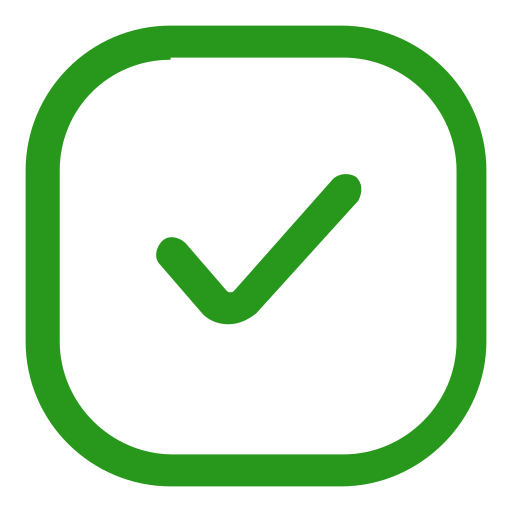 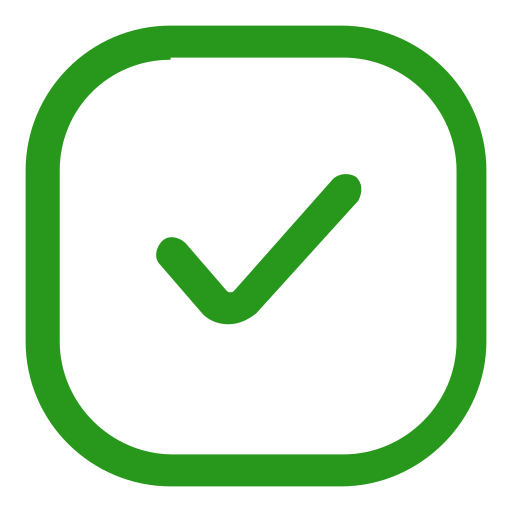 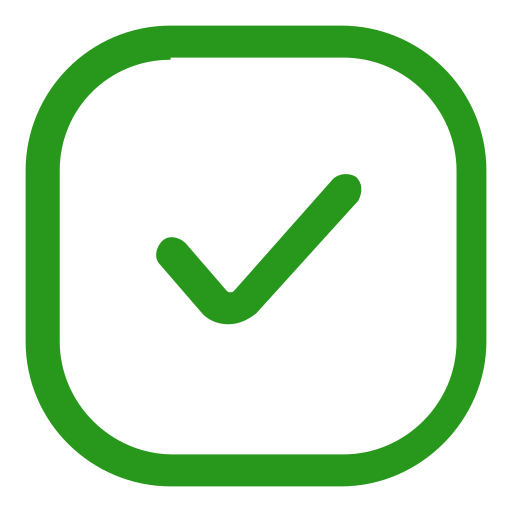 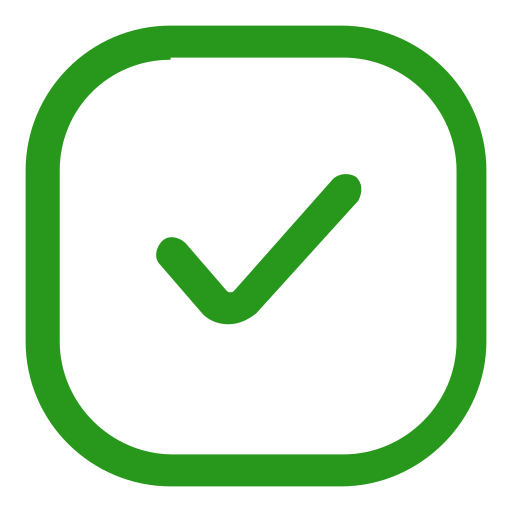 16
THE SPIRITUAL DIMENSION OF LONG COVID
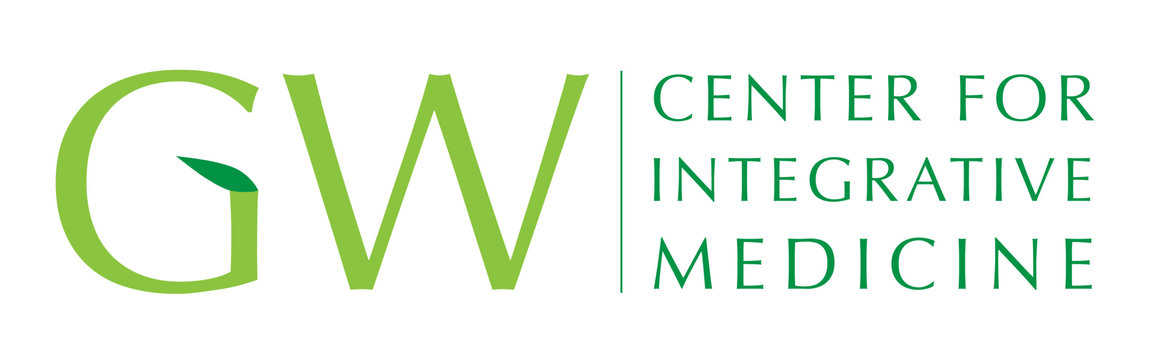 The Spiritual Dimension of Long COVID: Finding Meaning and Resilience
The Lancet Psychiatry reported that individuals with long COVID experienced a 10% increase in suicidal ideation compared to those without the condition
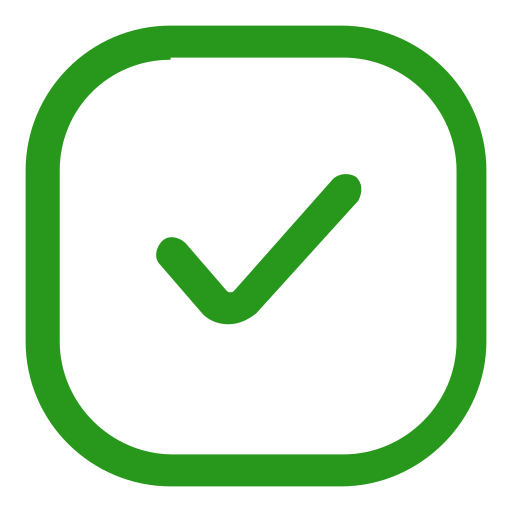 Individuals who had COVID-19 were 46% more likely to experience suicidal thoughts during the post-acute phase than those who did not contract the virus

Positive correlation between social support and resilience in long COVID
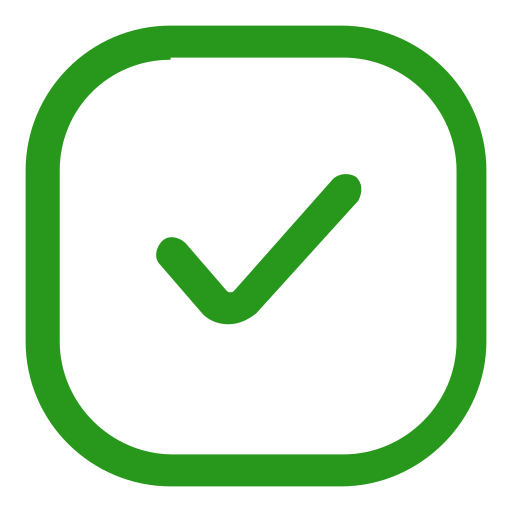 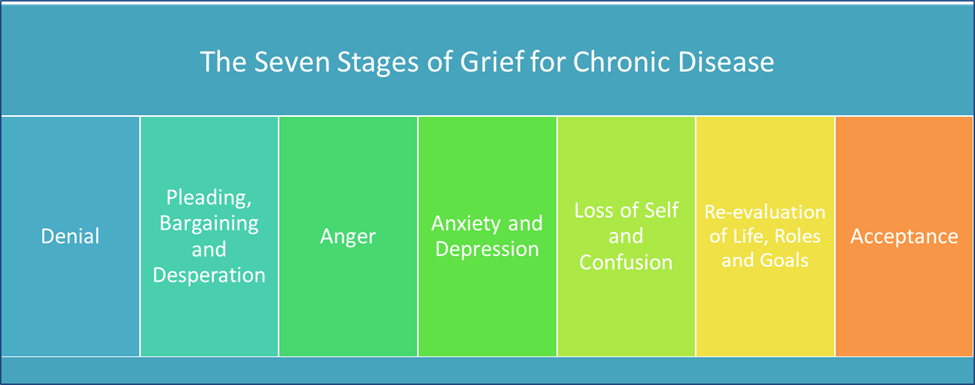 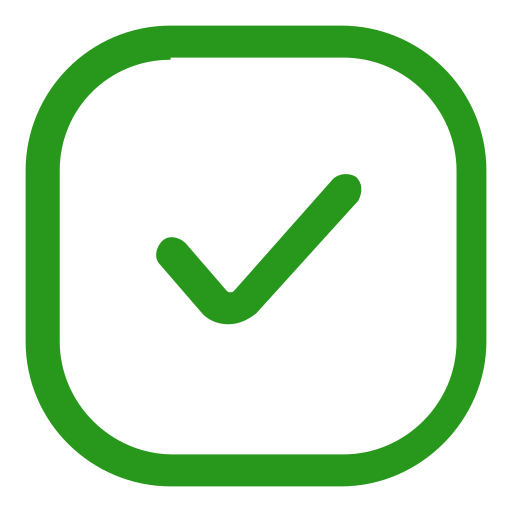 Sher L. Long COVID and the risk of suicide. Gen Hosp Psychiatry. 2023 Jan-Feb;80:66-67. doi: 10.1016/j.genhosppsych.2022.12.001. Epub 2022 Dec 5. PMID: 36494289; PMCID: PMC9721155.
17
PSYCHEDELICS
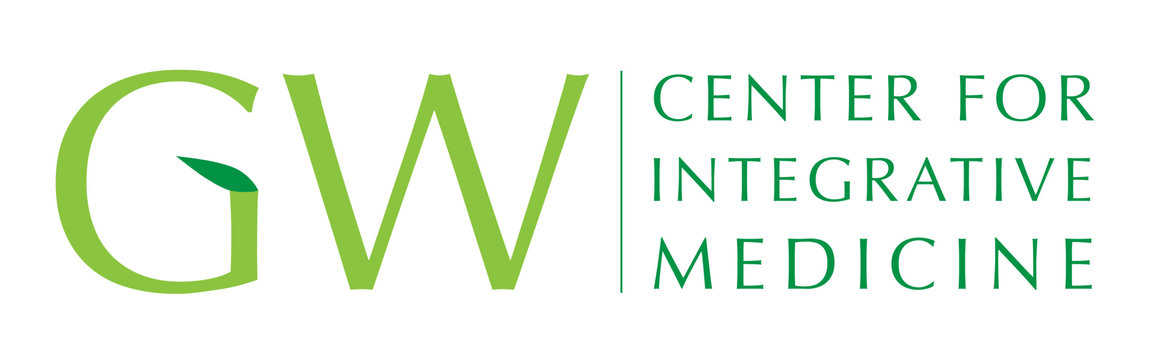 Hosted an 8 person long COVID retreat weekend using IM ketamine 
Participants knew each other from groups
Diversity in previous use history 
Matched into peers 
On follow up, all saw improvements in perspectives related to their disease 
Improvements in anxiety and depression 
Several patients had pain relief, one patient had resolution of pain for 3 months
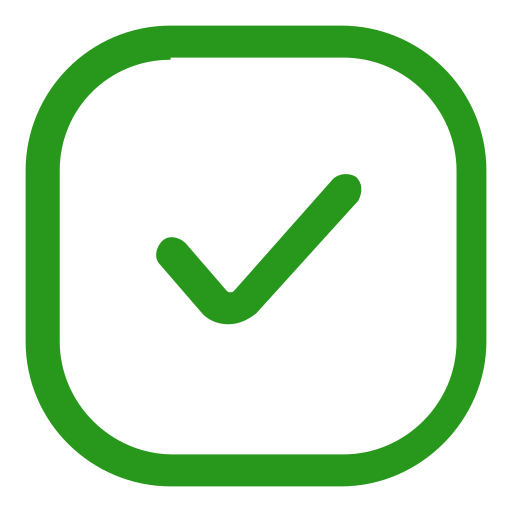 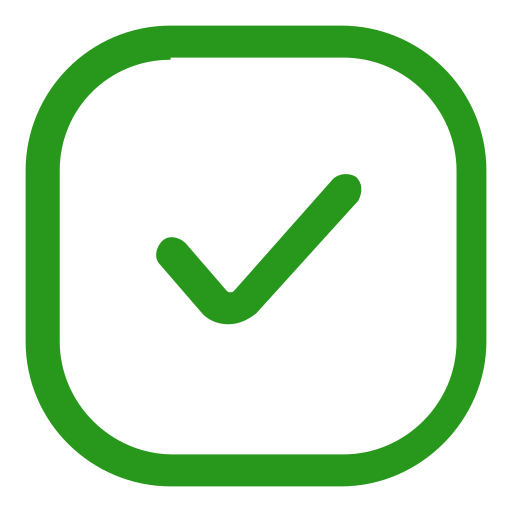 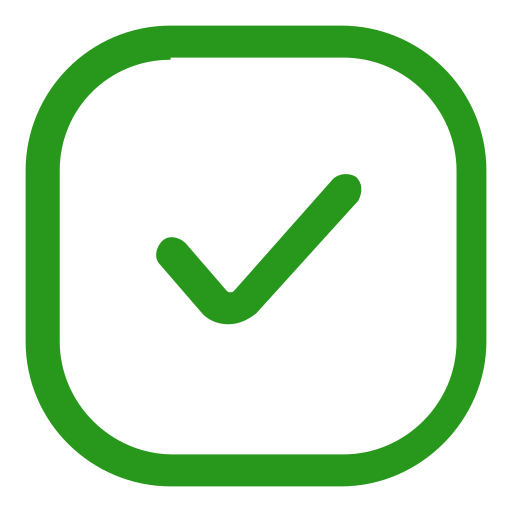 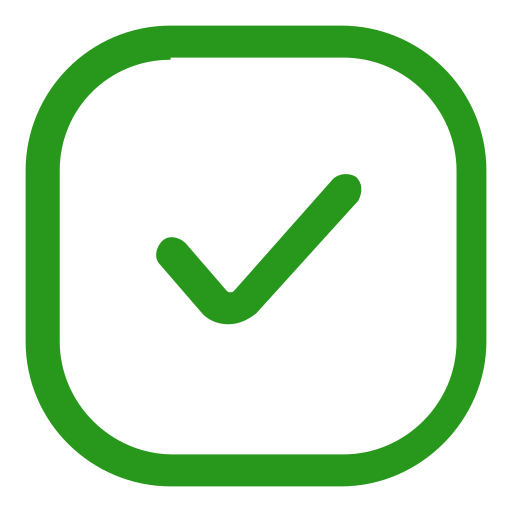 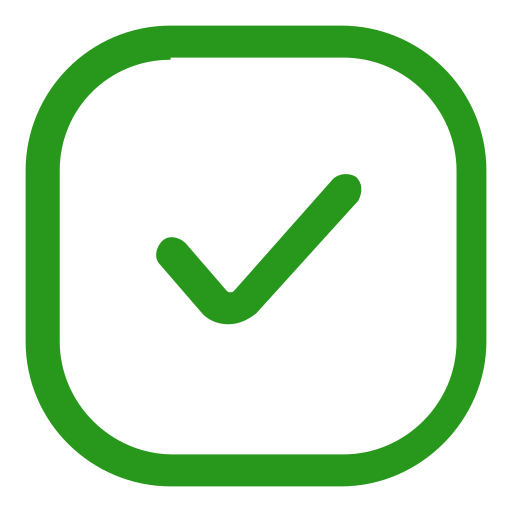 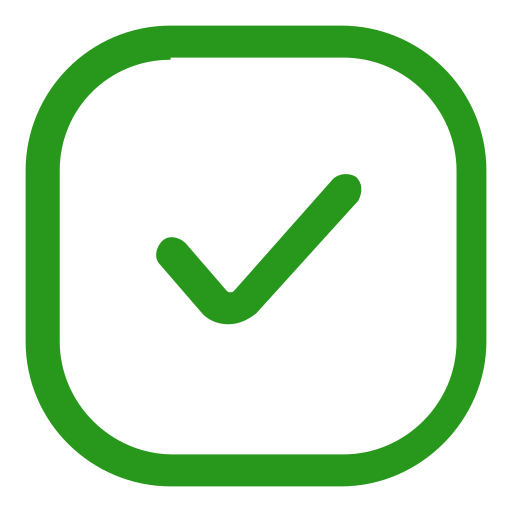 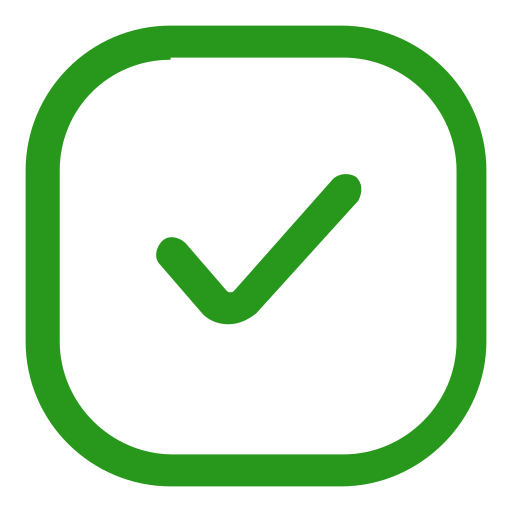 18
GW CIM LONG COVID GROUPS
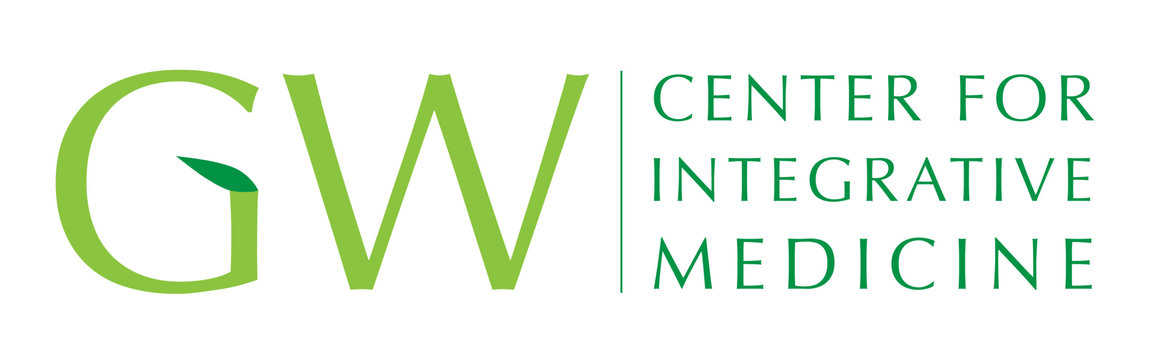 Experiential practice
Voluntary
Education on integrative topics
Rolling Admission
Members from all parts of world
One low monthly fee
GW CIM Long COVID Groups
3 weekly groups, virtual
Peer Support
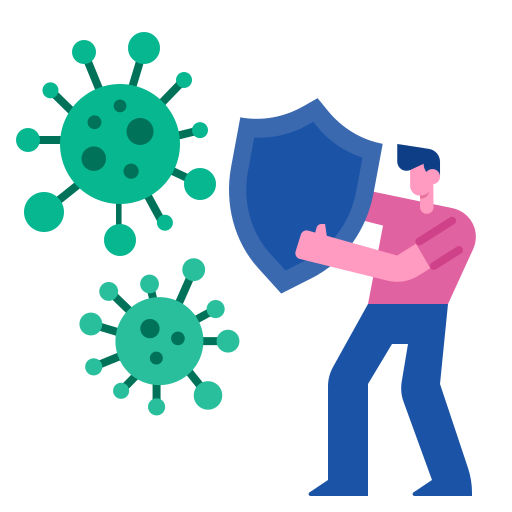 No obligation cancel anytime
Whole body approach
19
MEDICAL CANNABIS
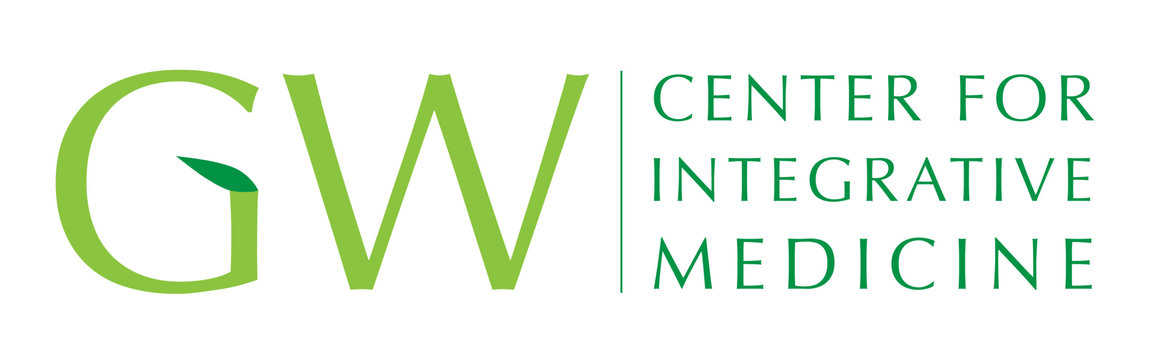 Long COVID
CBMPs
PainAnxietyDepression
FatigueSleepHeadache/MigraineCognitive Dysfunction
Epilepsy
Multiple Sclerosis
Cancer-Related NauseaInflammatory Bowel Disorders
Hair LossPalpitationsTachycardia
20
ACUPUNCTURE
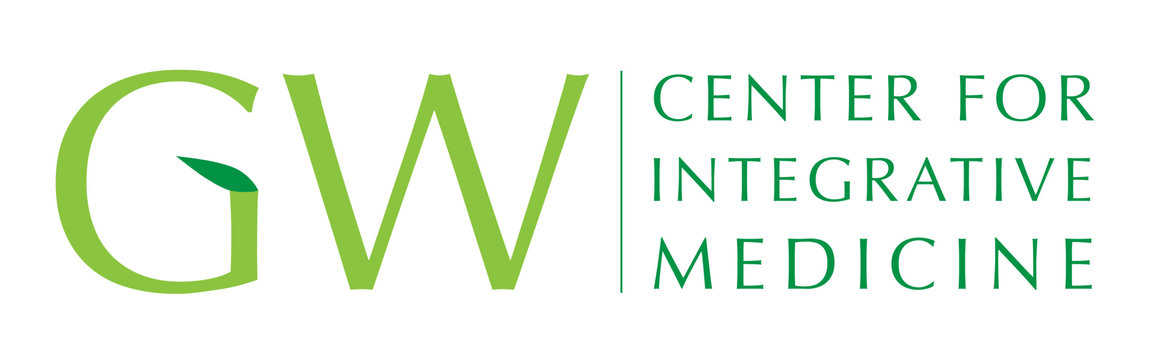 Comprehensive analysis evaluated acupuncture's impact on symptoms common in long COVID, such as fatigue, depression, cognitive impairment, headache, and insomnia

Concluded that acupuncture significantly improved these conditions compared to standard treatments or sham procedures

Case report concluded that acupuncture alleviated chest pain and heart palpitations

Ongoing study looking at fatigue related to long COVID and acupuncture
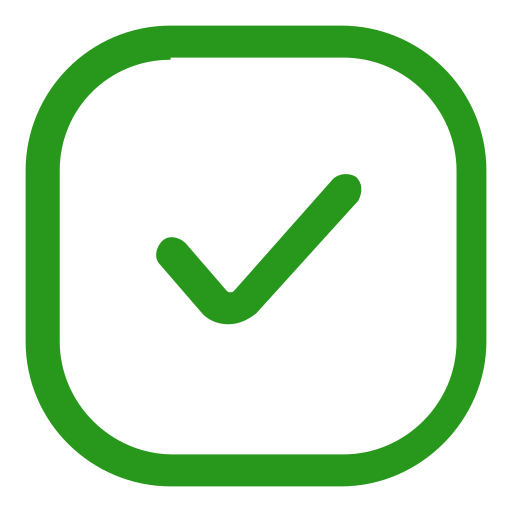 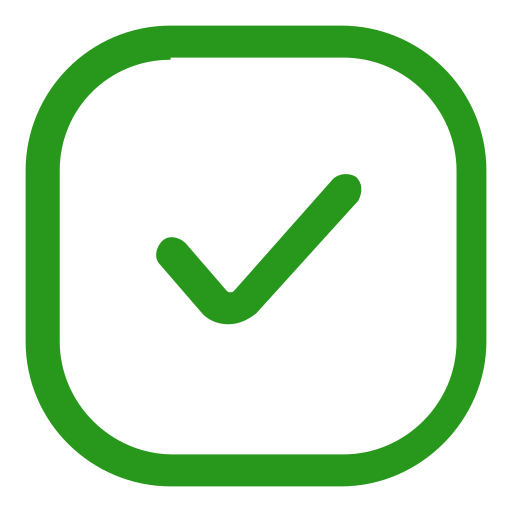 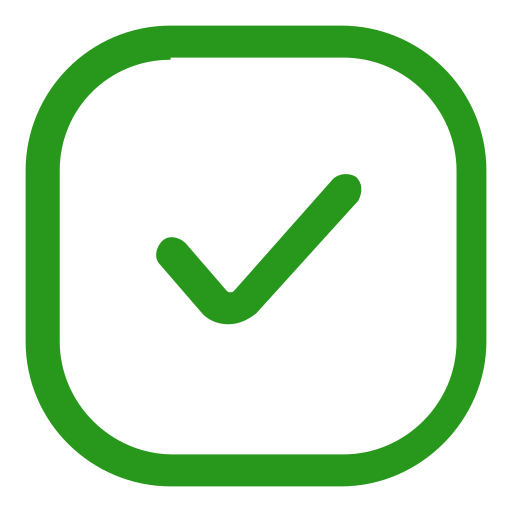 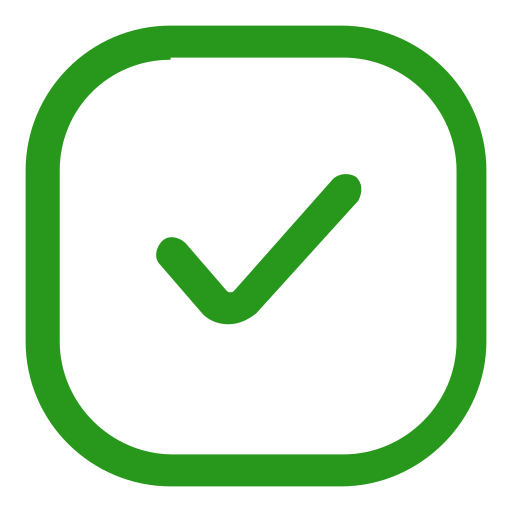 21
LDN AND LONG COVID
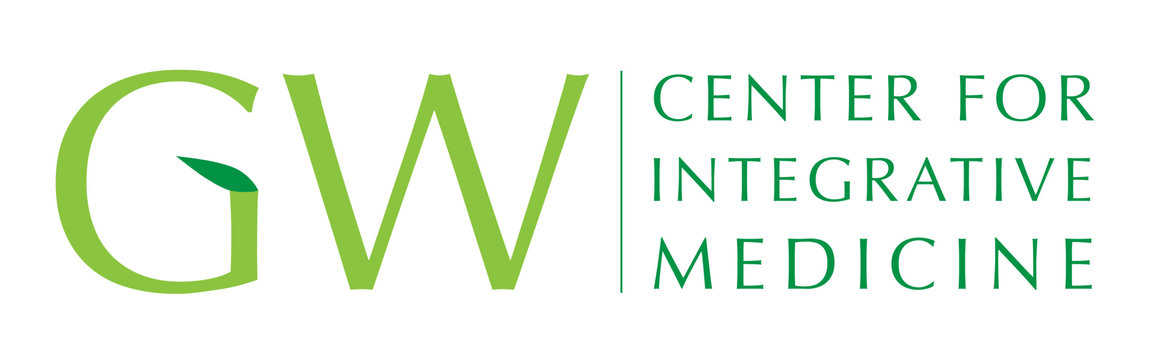 2022, interventional study Long COVID showed improved in symptoms 6/7 parameters measured 
Naltrexone competitive opioid receptor antagonist 
Blocks the effects of opioids 
Works at mu, delta, and kappa receptors 
Increases endorphins and enkephalins= pain relief, reduce autoimmune dysfunction
Enkephalin is opioid growth factor 
Acts as growth factor in neural and non-neural tissue
Plays a role in cell proliferation, helps in angiogenesis
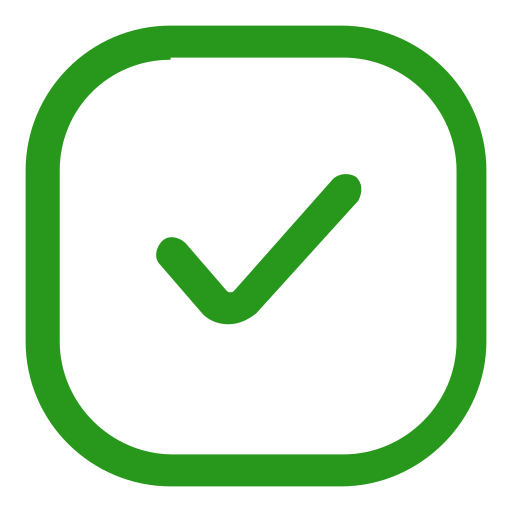 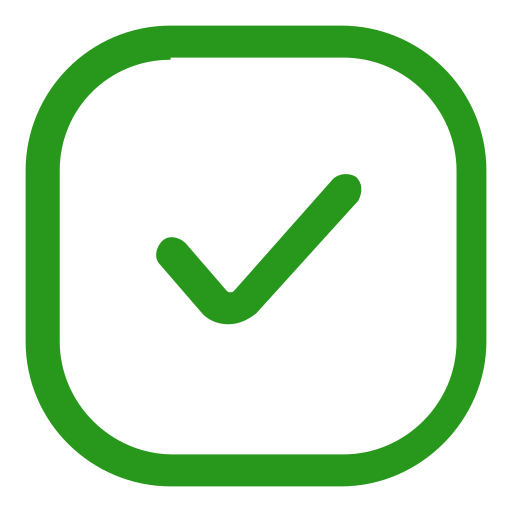 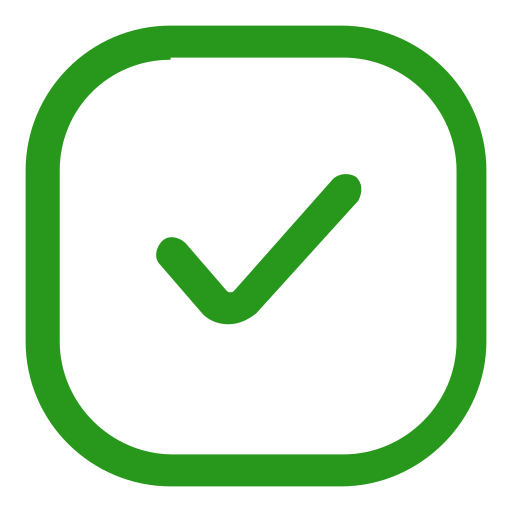 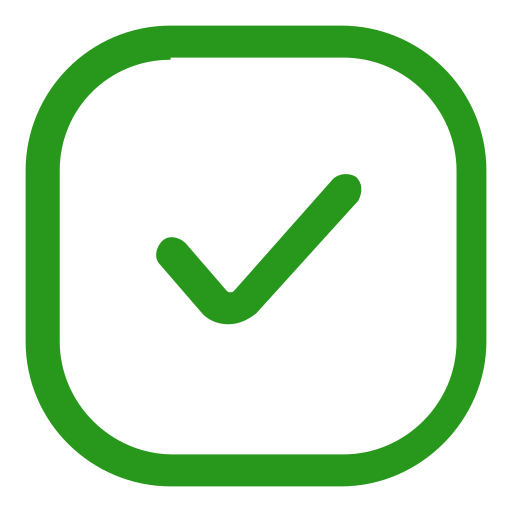 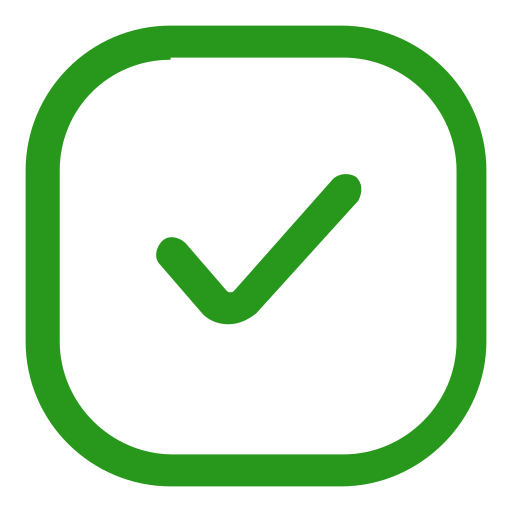 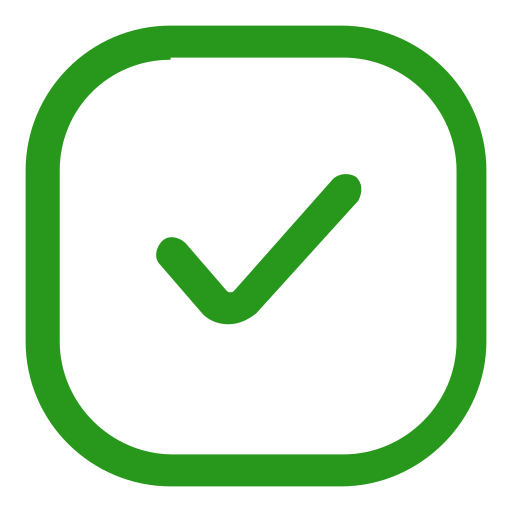 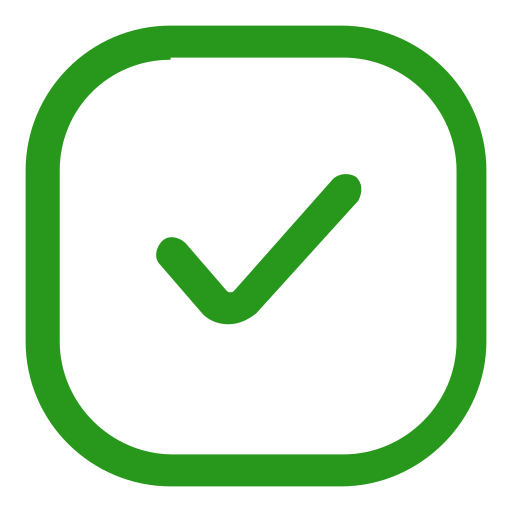 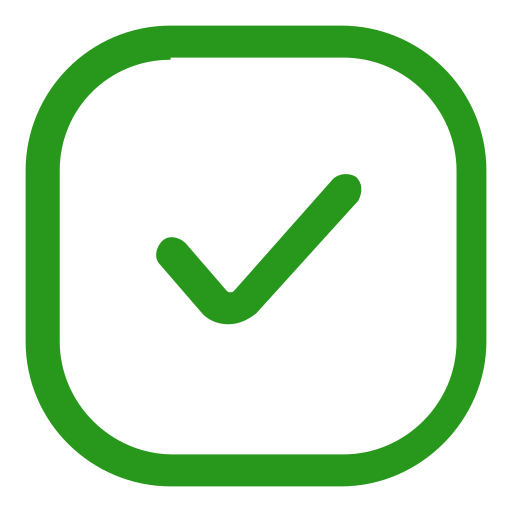 22
LDN
Reversible, can use opioids with LDN if needed or emergency 
Not addicting 
Disease modifying, not symptom relieving 
Uses: chronic pain, fatigue, autoimmune dysfunction, Mast cell activation, brain fog
Acts on Glial cells (immune cells of the brain) 
Glial cells get activated-produce neuro-inflammatory chemicals (toll like receptors)
Neurons get inflamed
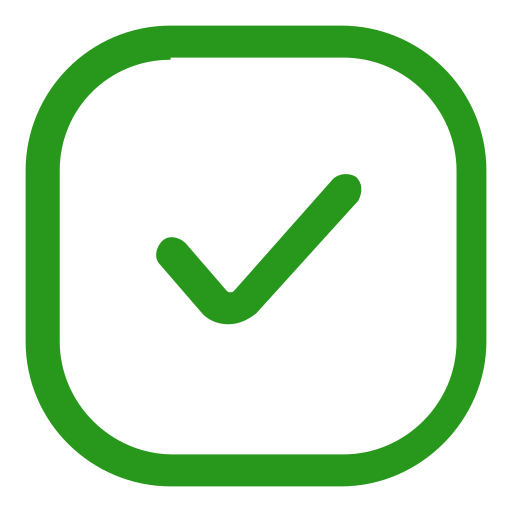 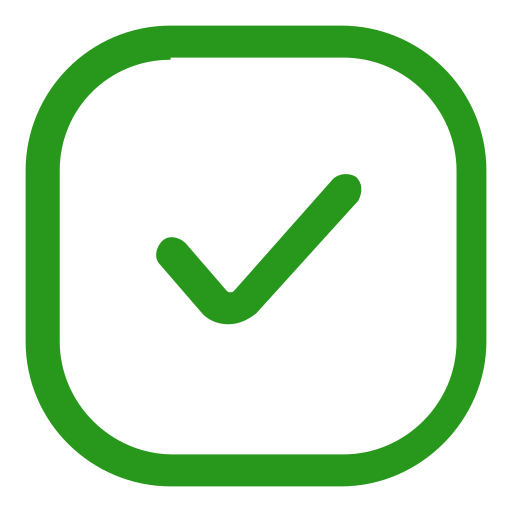 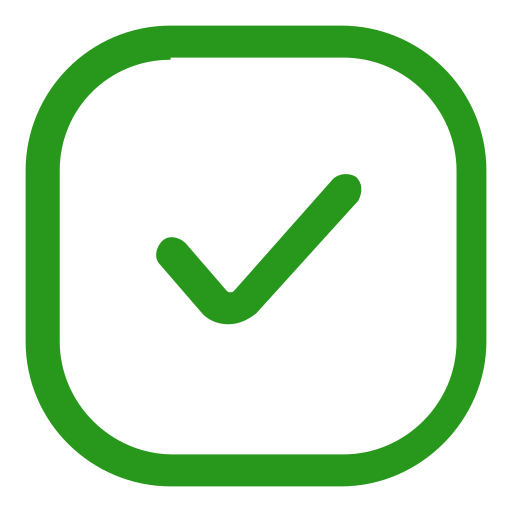 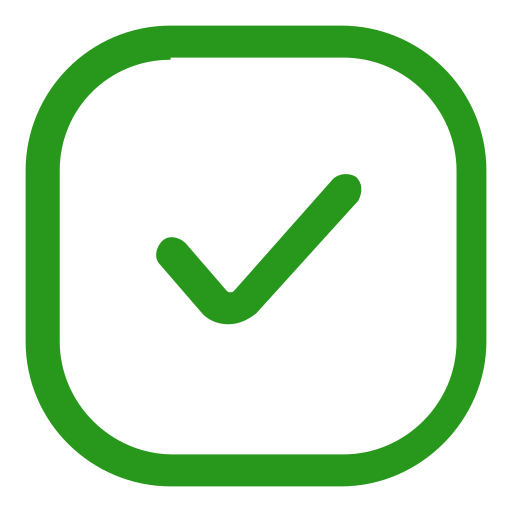 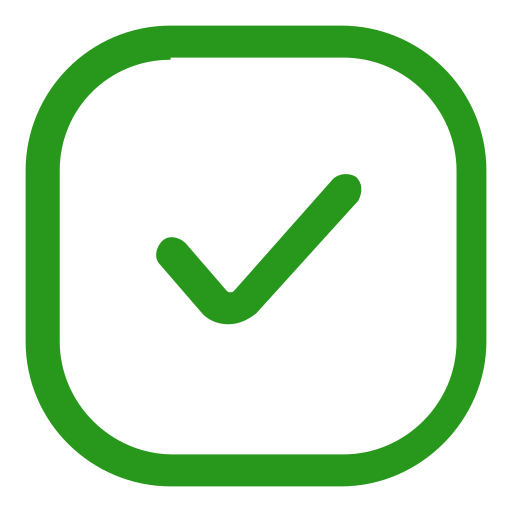 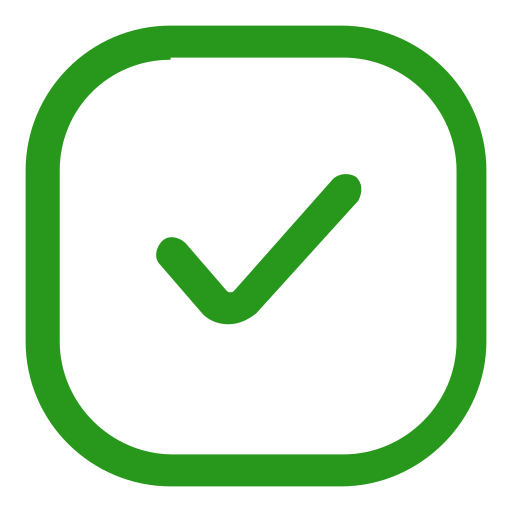 23
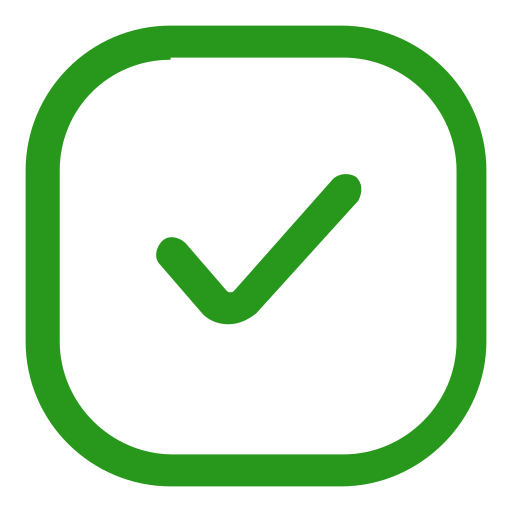 MAST CELL ACTIVATION SYNDROME
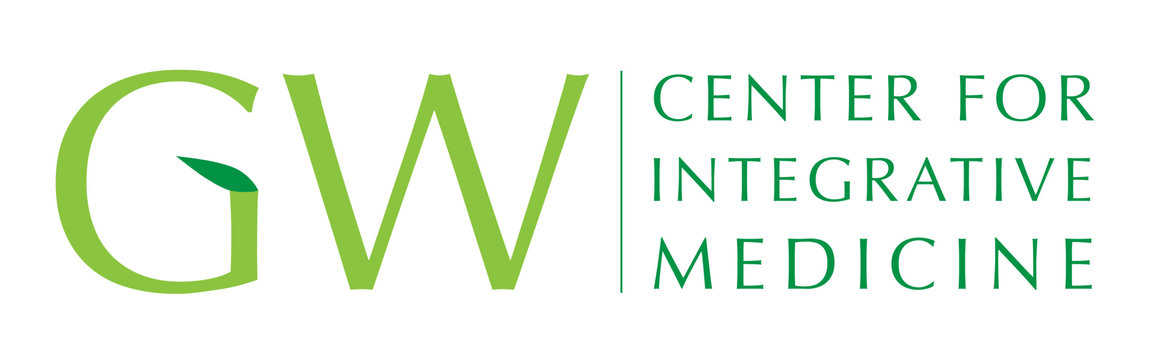 Disease first reported in 2007, prevalence of 17% population
Often goes undiagnosed 
Dysfunction in behavior of mast cells following COVID leads to release of cytokines
Inappropriate activation of mast cells = histamine, heparin, tryptase, chemokines, prostaglandins
Lung biopsies of COVID patients, large numbers of mast cells
Histamine, Plasma >8
Tryptase 
Serum Chromogranin-A
Random and 24 hour urine- N-methyl histamine, histamine, prostaglandin D2, leukotriene
Heparin- difficult to detect, lab ranges need to go down to 0 
GI tract is the best- biopsy staining for CD117 >20 mast cells positive for MCAS
24
MCAS AND LONG COVID
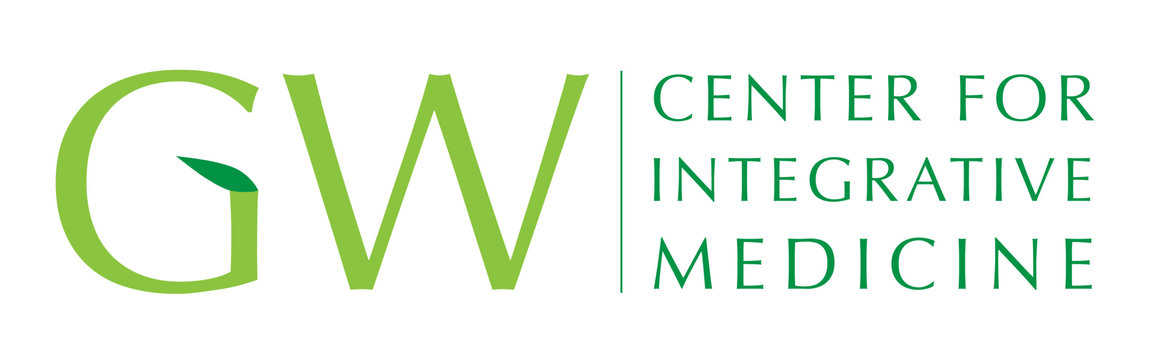 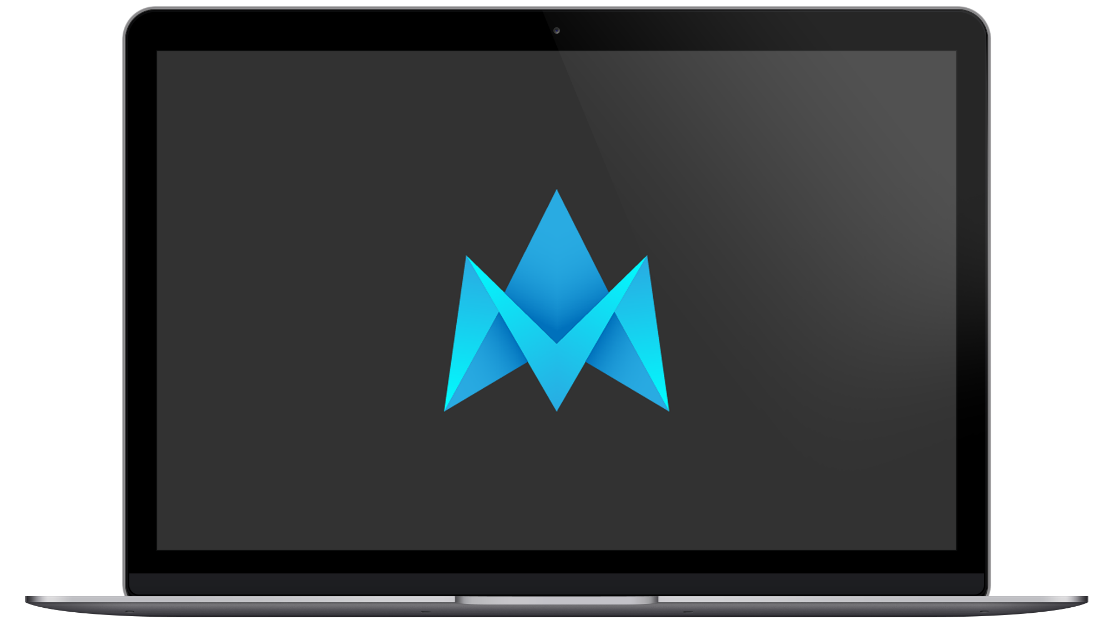 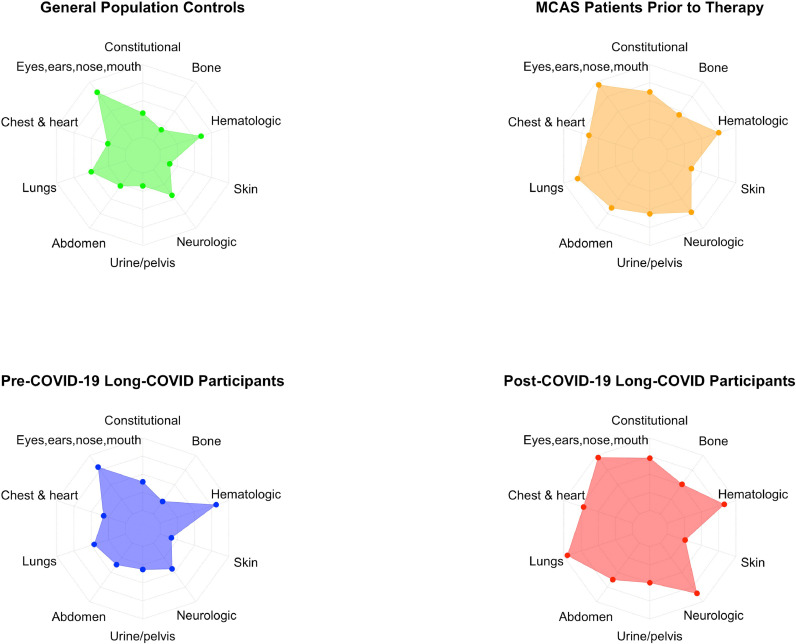 Does mast cell activation baseline/pre-existing explain hyper-inflammatory responses in acute COVID and long COVID?

2021 study in International Journal of Infectious Diseases
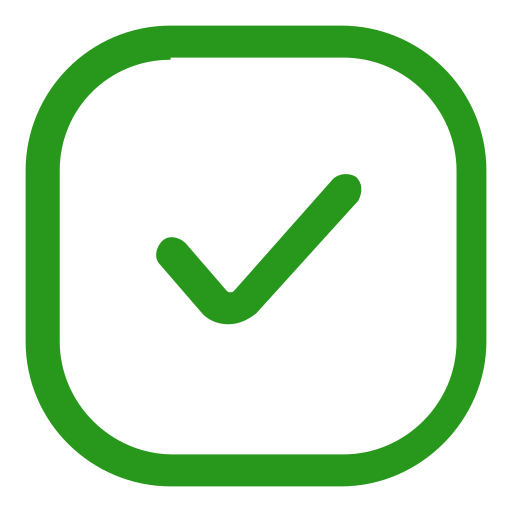 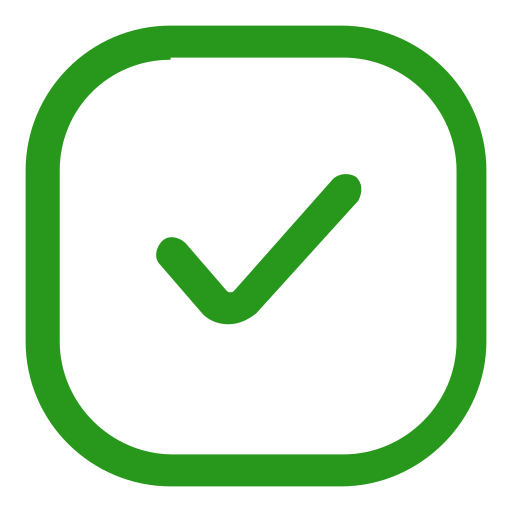 25
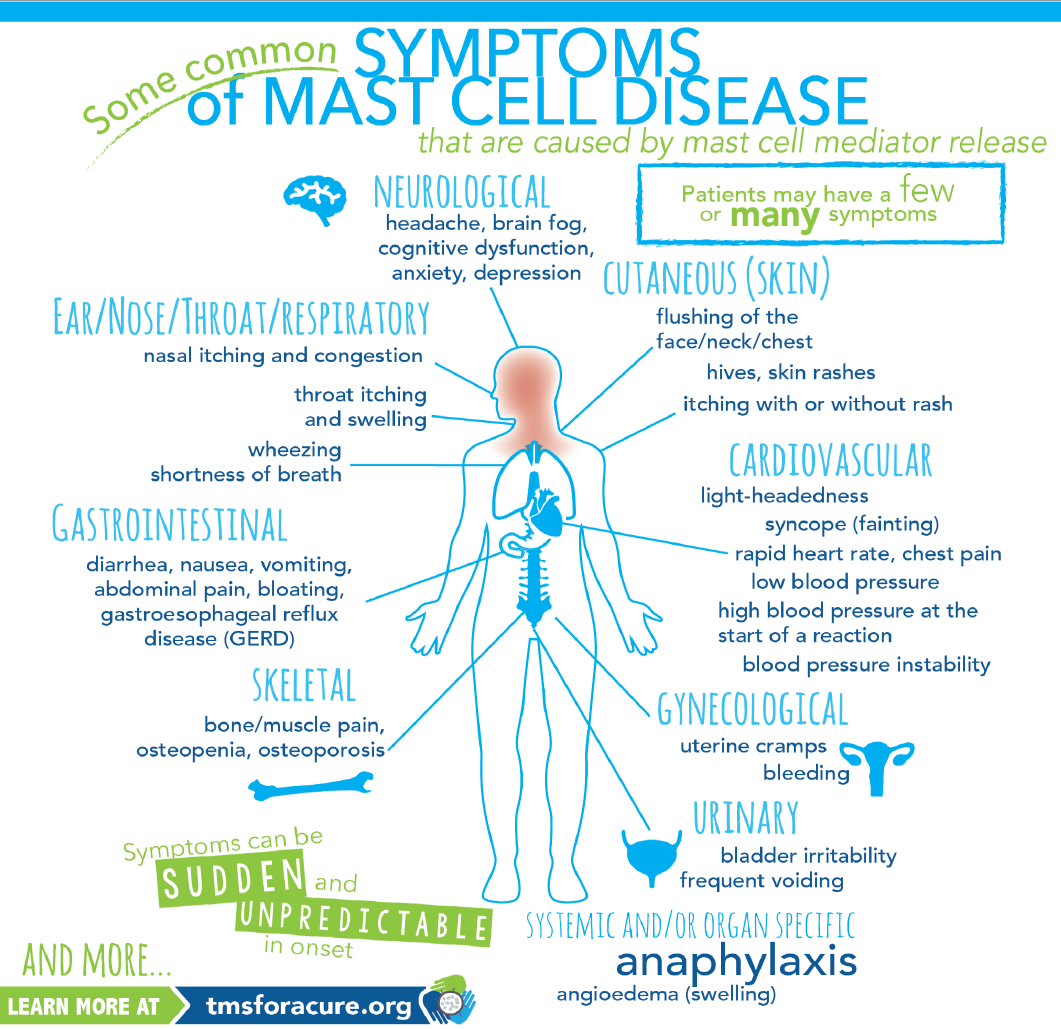 SYMPTOMS
26
TREATMENT
TREATMENT
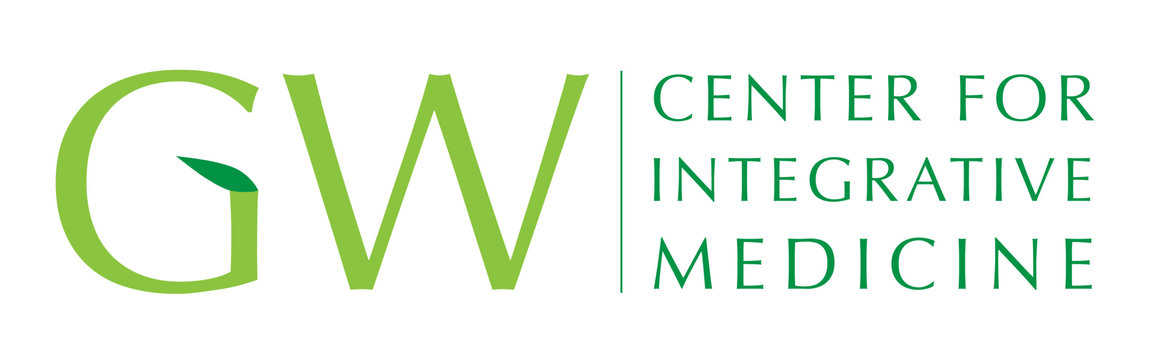 Block H1 and H2 by antihistamines, i.e. zyrtec, pepcid 
Mast cell stabilizers- cromolyn 
Other mediator inhibitors- LDN, NSAID COX2 (celebrex), corticosteroids, benzos 
Singulair 
Reduce inflammation and methylation defects
Low histamine diets
Quercetin, Luteolin, Vitamin C, D, NAC, Turmeric, alpha lipoic acid, B12/folate if needed, natural D hist, Dao enzyme 
Lactobacillus rhamnosus- certain probiotic strains decrease histamines 
Limbic retraining
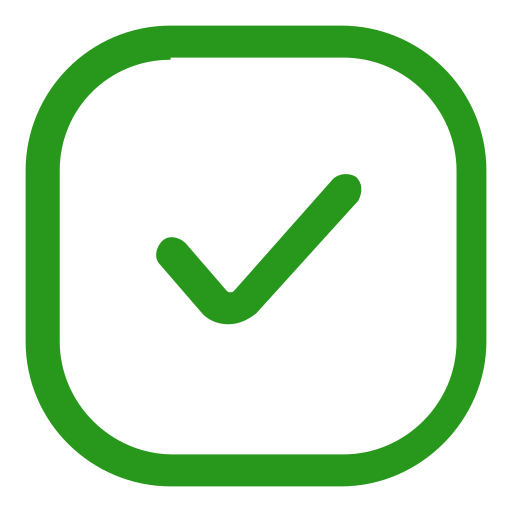 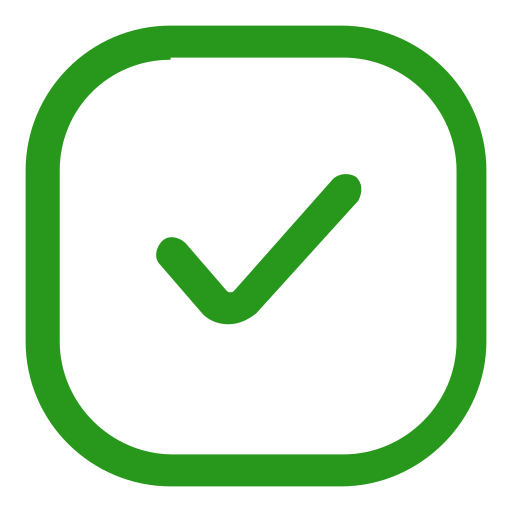 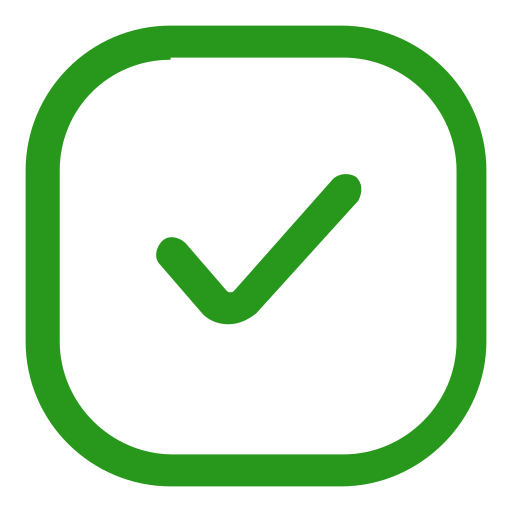 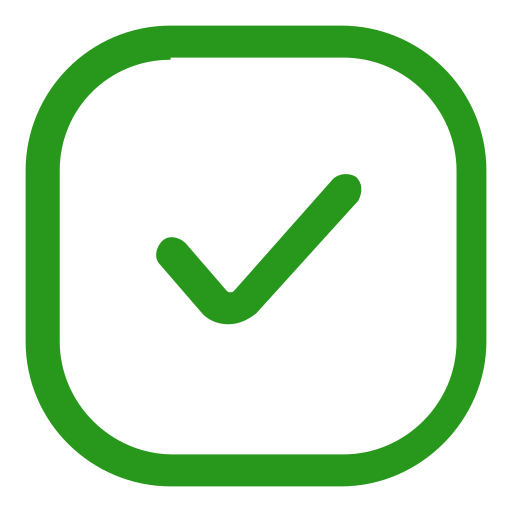 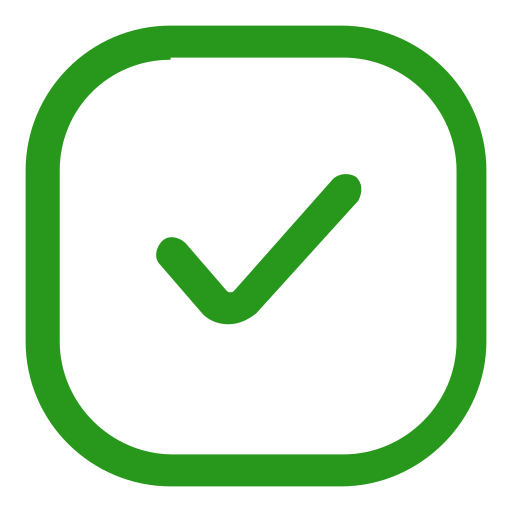 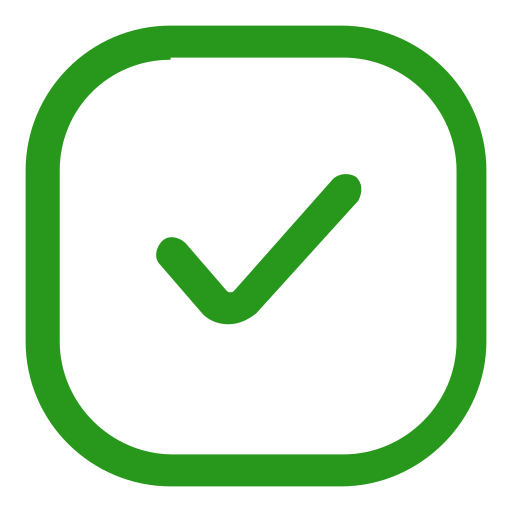 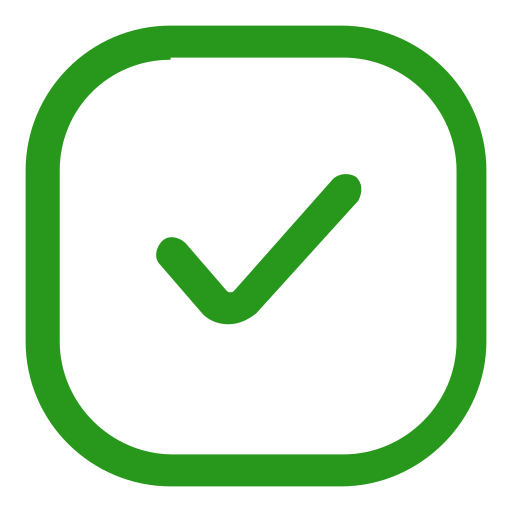 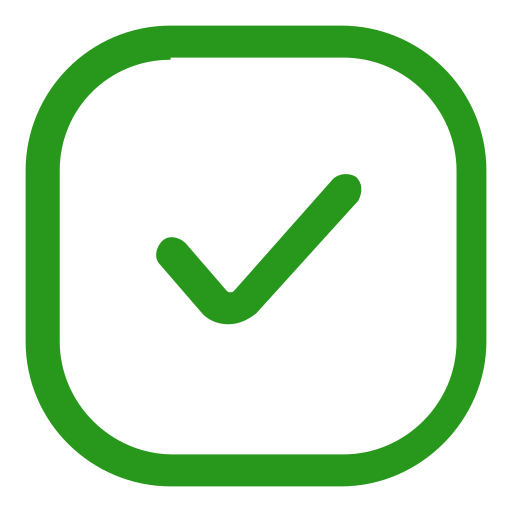 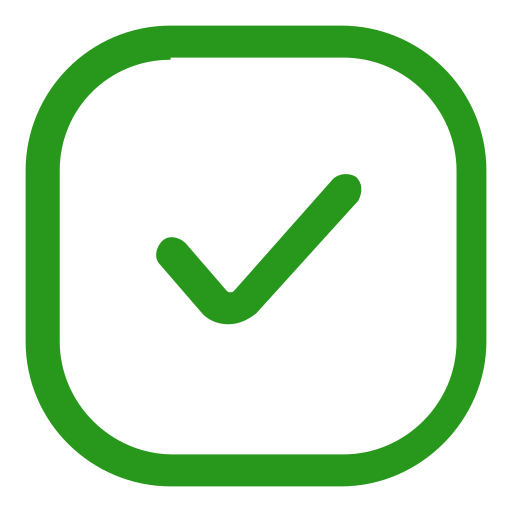 28
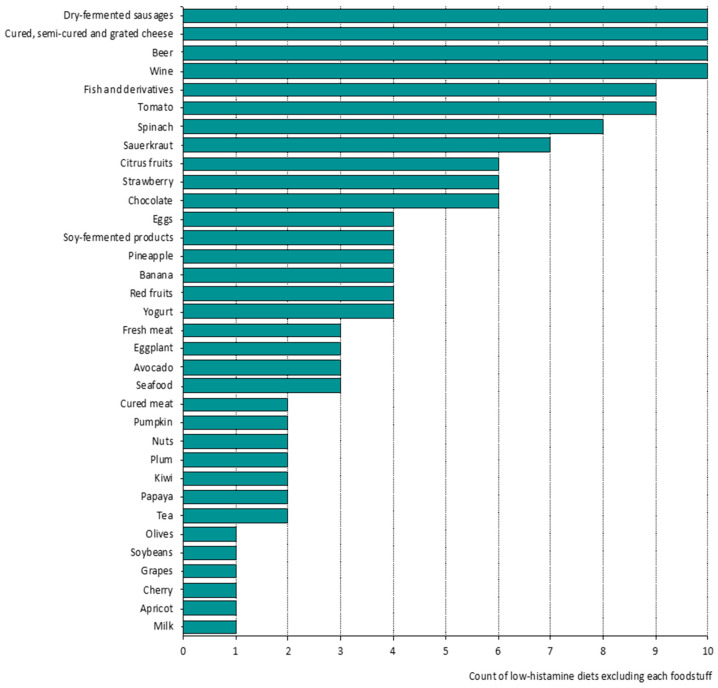 HISTAMINE FOOD
29
DYSAUTONOMIA
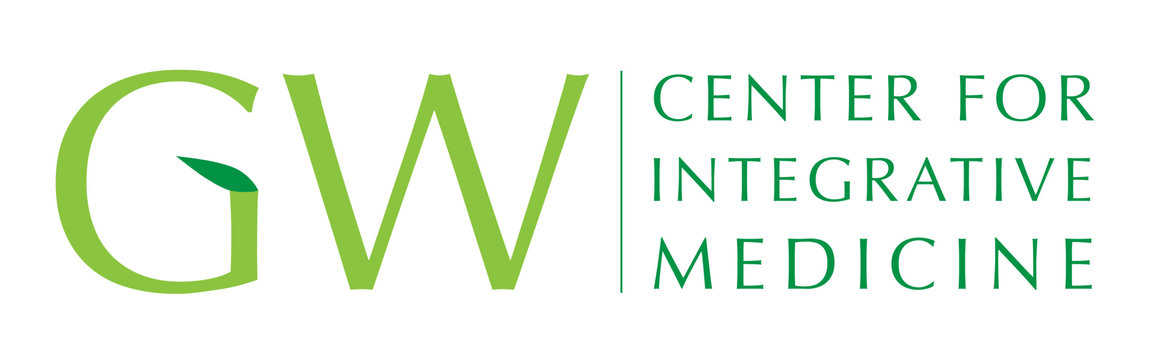 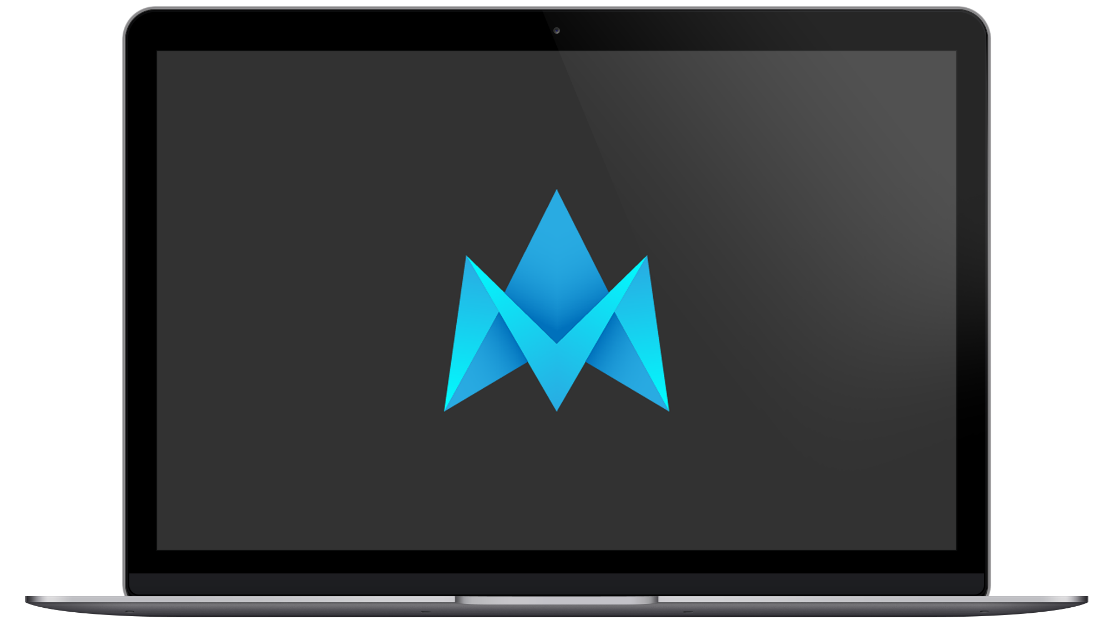 Recent study shows that COVID-19 infects the vagus nerve causing inflammation 
Vagus nerve impacts most systems of the body 
Symptoms: chronic fatigue, headaches, myalgias, nausea, brain fog, exercise intolerance, shortness of breath, weakness, lightheadedness, blurriness of vision, shakiness, anxiety
POTS, Orthostatic hypotension 
Decreased blood flow to brain 
Can cause syncope
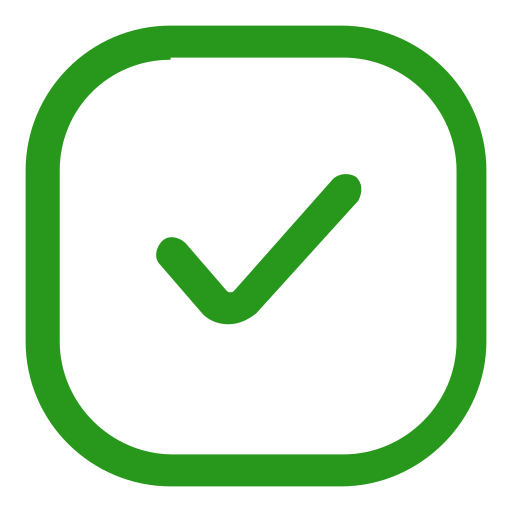 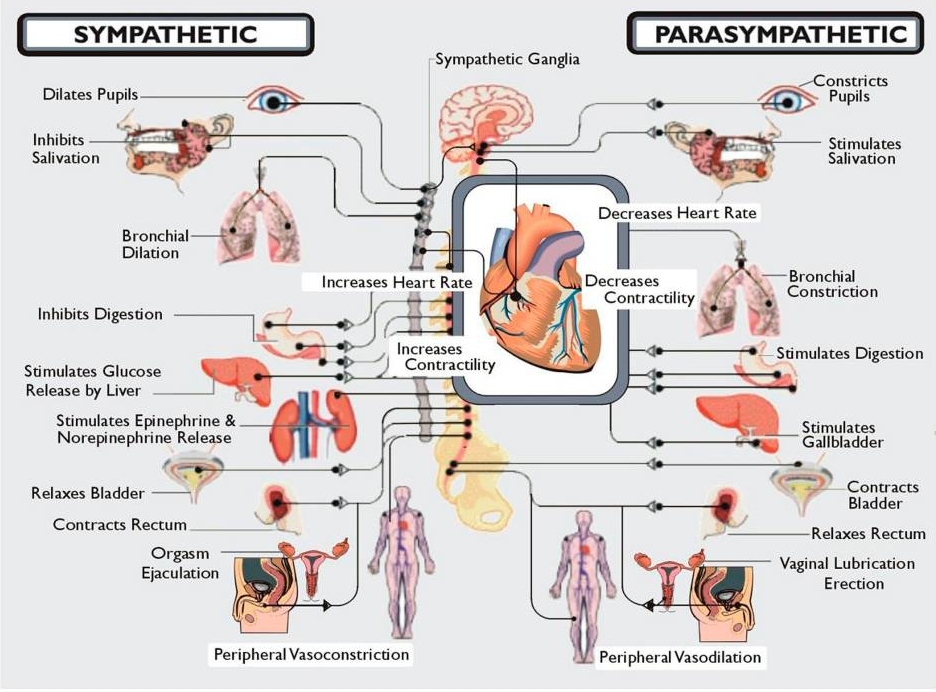 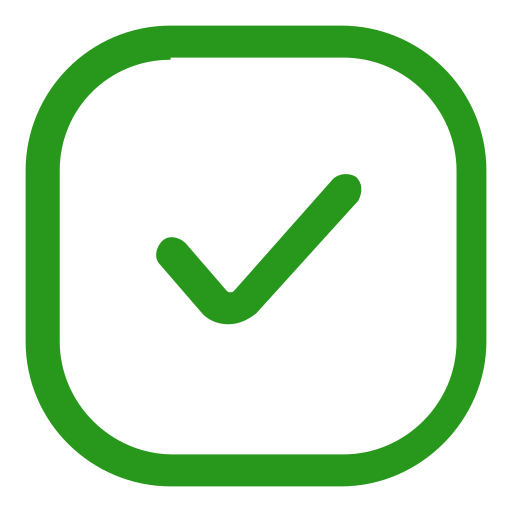 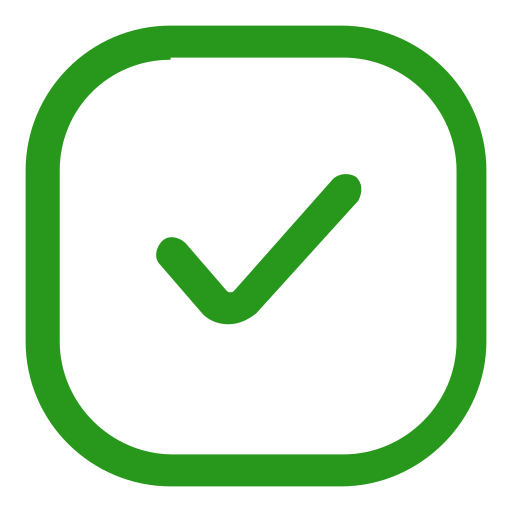 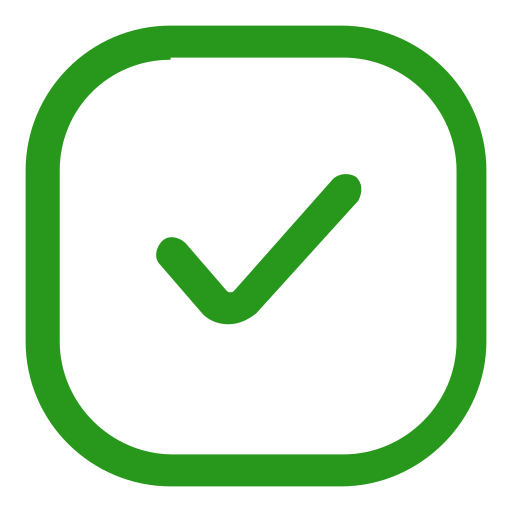 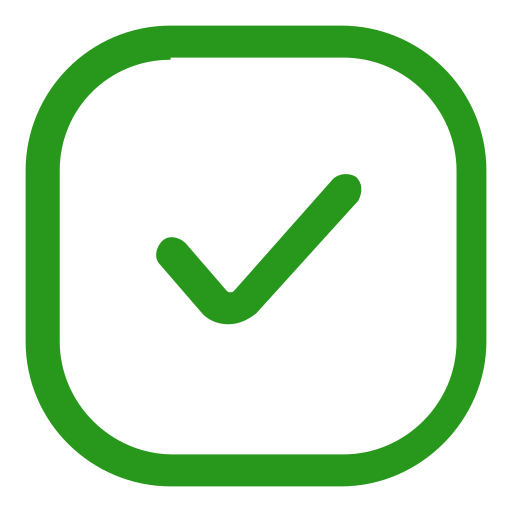 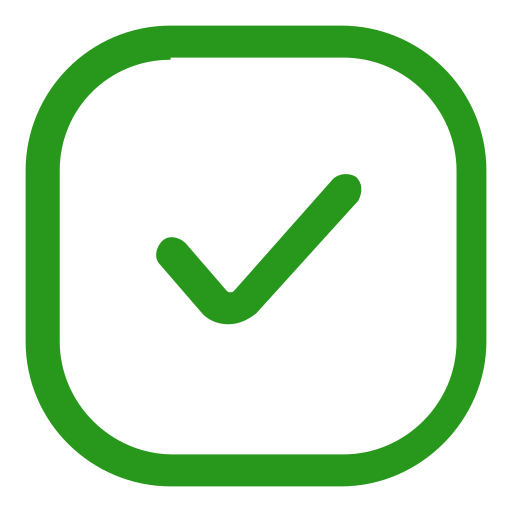 30
AUTONOMIC DISORDERS AFTER COVID
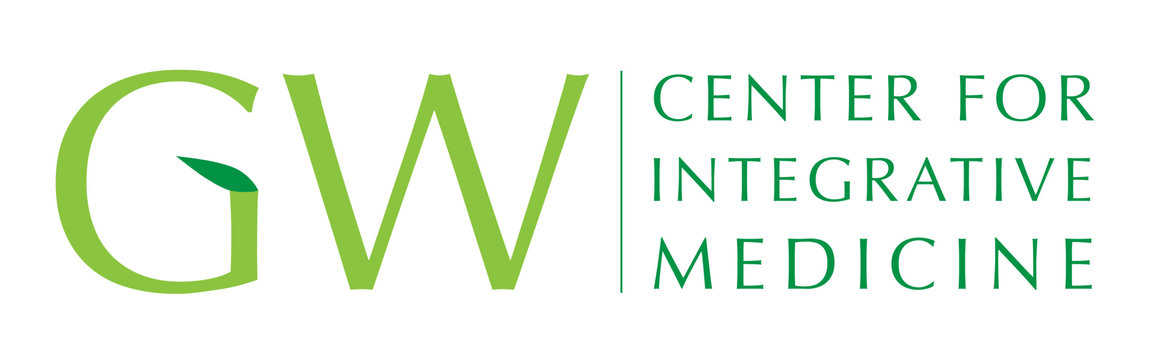 20 patient case study 
70% female
15 POTS, 3 neurocardiogenic syncope, 2 orthostatic hypotension 
4 elevated autoimmune or inflammatory markers 
6-8 months after infection, 85% residual autonomic symptoms
60% unable to return to work
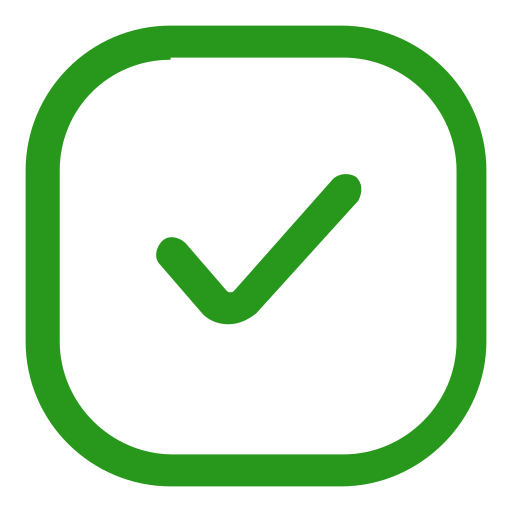 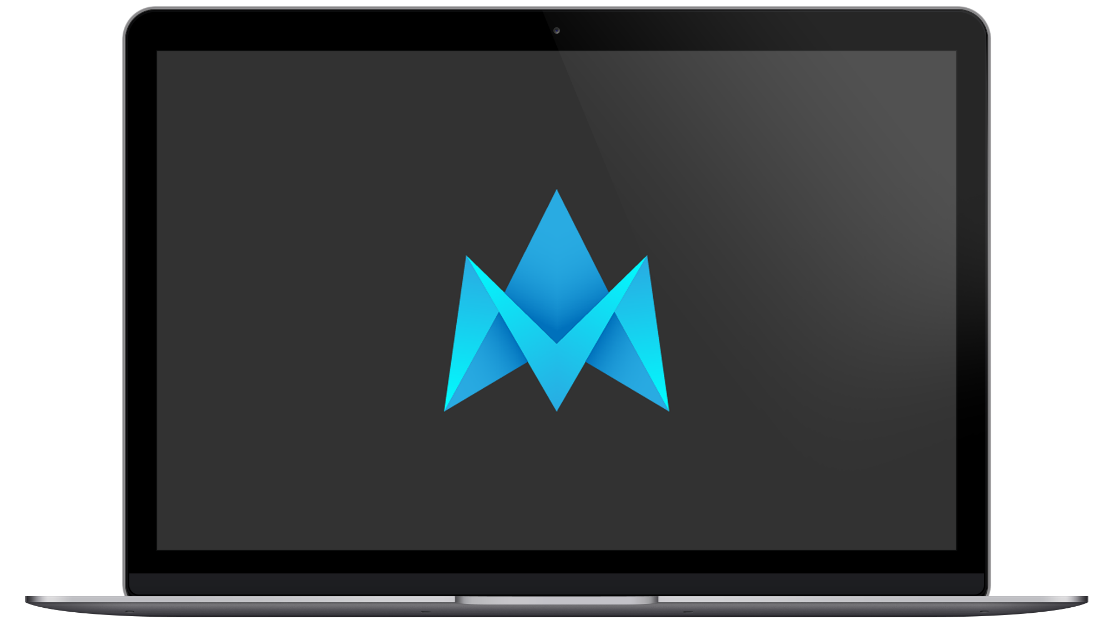 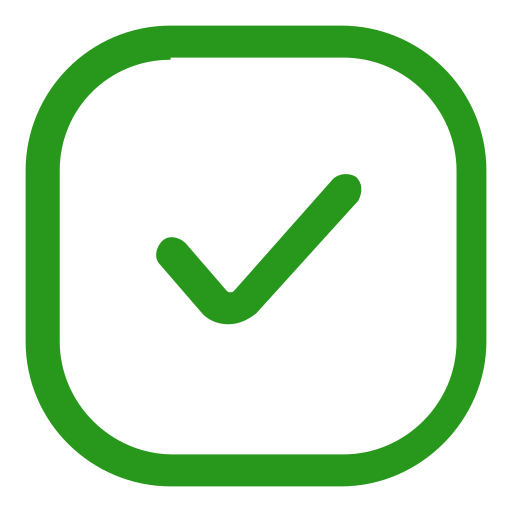 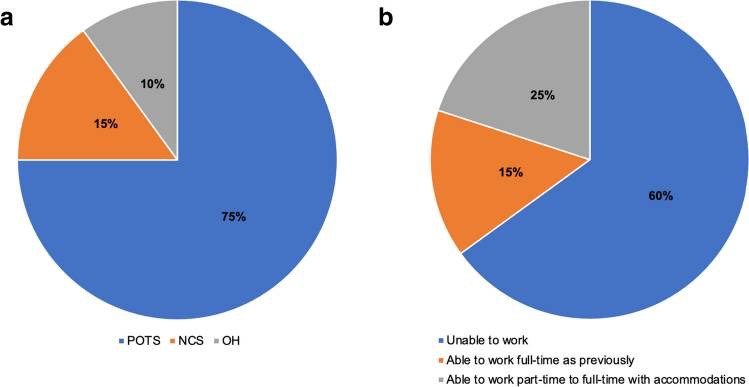 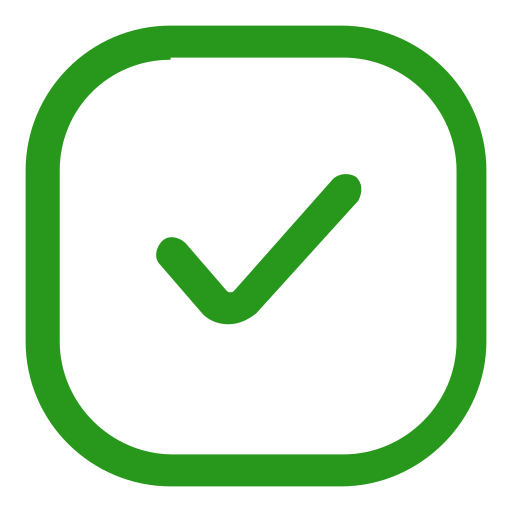 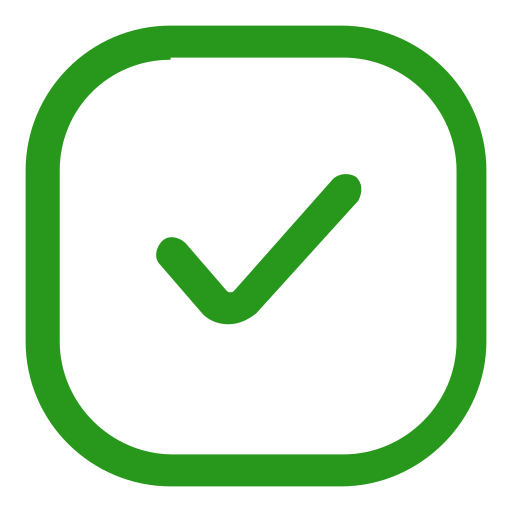 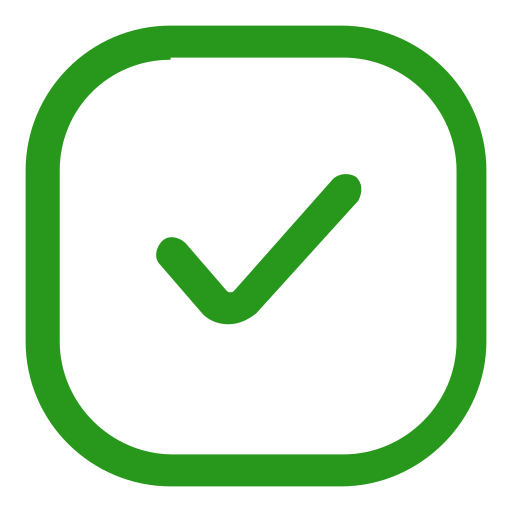 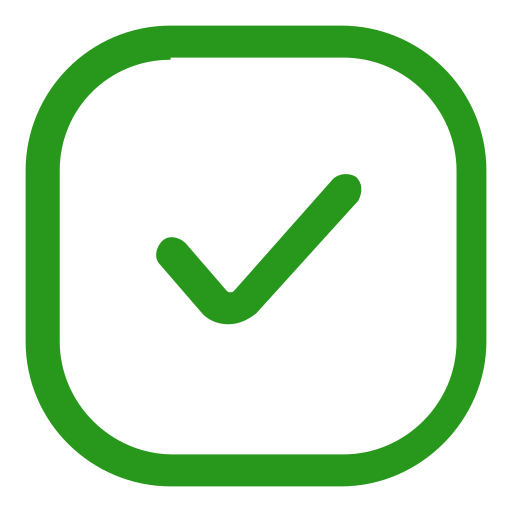 Blitshteyn S, Whitelaw S. Postural orthostatic tachycardia syndrome (POTS) and other autonomic disorders after COVID-19 infection: a case series of 20 patients. Immunol Res. 2021 Apr;69(2):205-211. doi: 10.1007/s12026-021-09185-5. Epub 2021 Mar 30. Erratum in: Immunol Res. 2021 Apr 13;: PMID: 33786700; PMCID: PMC8009458.
31
DYSAUTONOMIA TREATMENT
Treatments: increase salt and fluid (2-3g salt and 2L of fluid), salt retains fluids in blood vessels and maintain a healthy blood pressure 
Compression study: waist high most important 
Volume expansion is important but does not prevent flares/reverse symptoms in significant way
Medications: Increase blood volume (Florinef), improve vasoconstriction (stimulants, midodrine), Interfere with release of nor/epi (beta blockers)
IVIG 2g/kg every 4 weeks, can take 6-7 months to work, indef
Other meds: plaquenil, methotrexate (good for jt/muscle pain), rituximab (if IVIG fails)
Integrative approach: lifestyle factors, testing for micronutrient deficiencies, food sensitivities, gut health
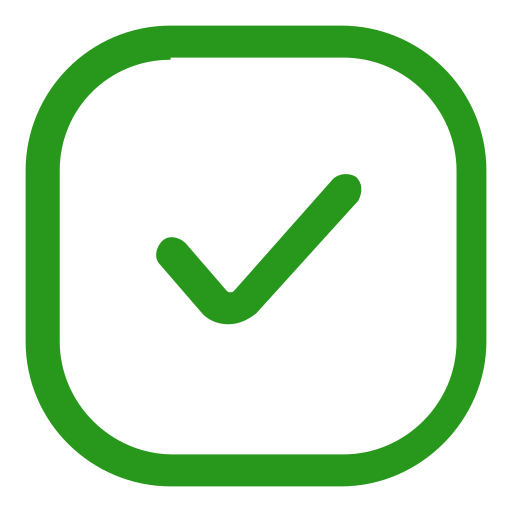 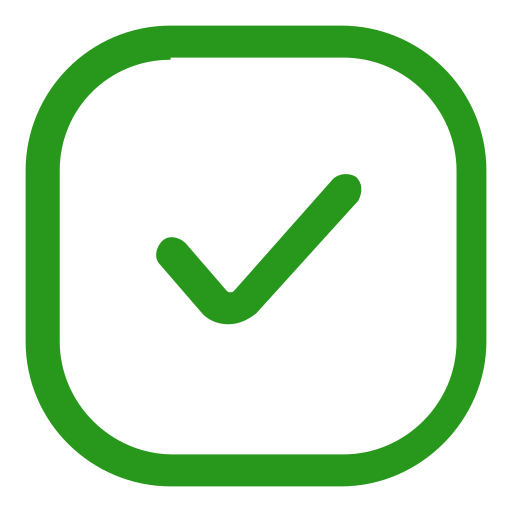 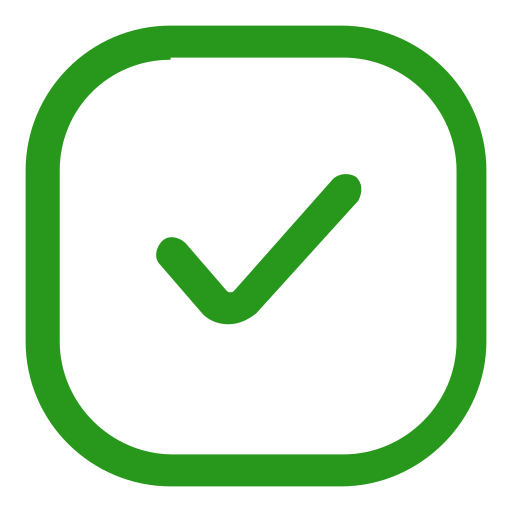 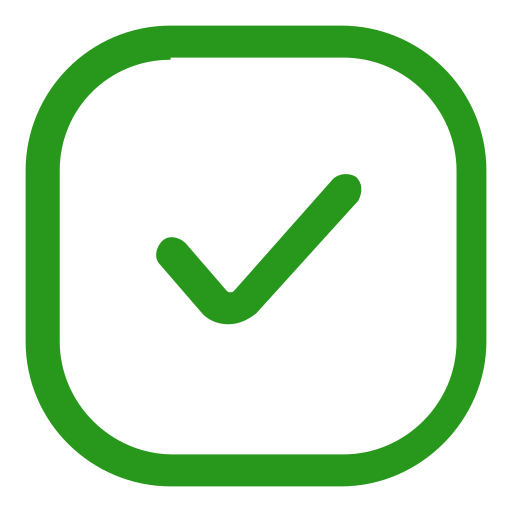 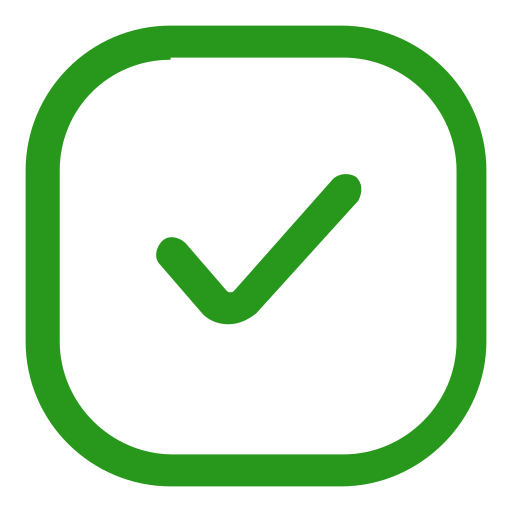 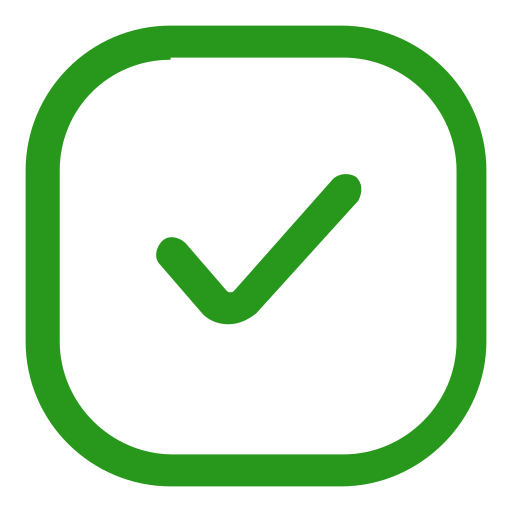 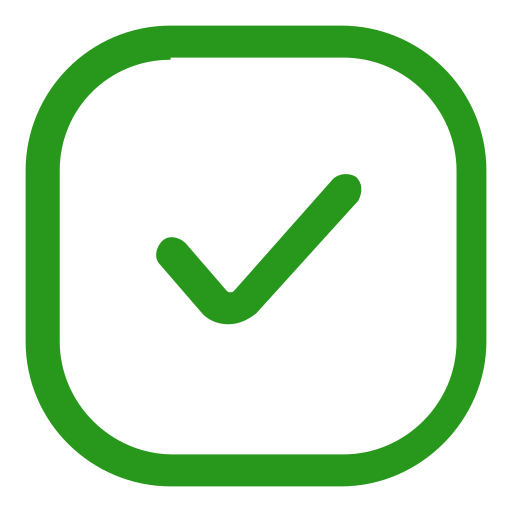 32
HELPFUL RESOURCES
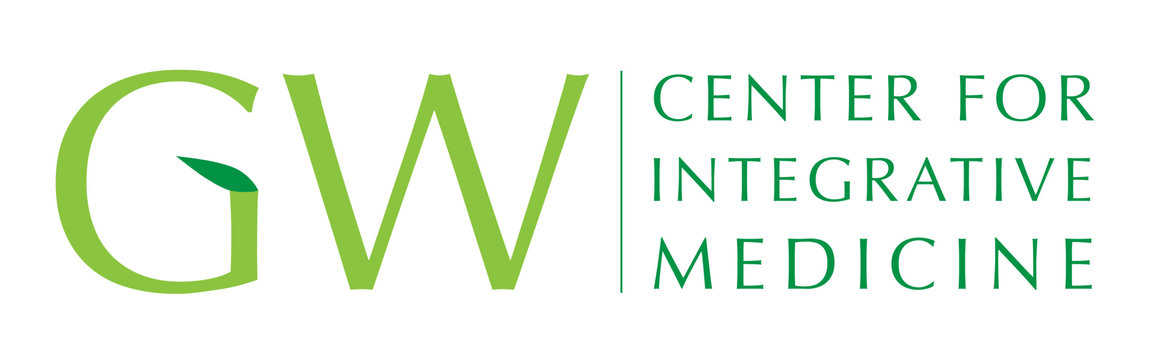 Long COVID: major findings, mechanisms and recommendations
Published: 13 January 2023
Hannah E. Davis, Lisa McCorkell, Julia Moore Vogel & Eric J. Topol 
Nature Reviews Microbiology volume21, pgs133–146 (2023)
https://longcovidalliance.org
https://www.longhauler-advocacy.org
https://patientresearchcovid19.com
http://www.dysautonomiainternational.org
https://supertmastcell.org
https://www.aapmr.org/members-publications/covid-19/multidisciplinary-quality-improvement-initiative
33
HELPFUL REFERENCES
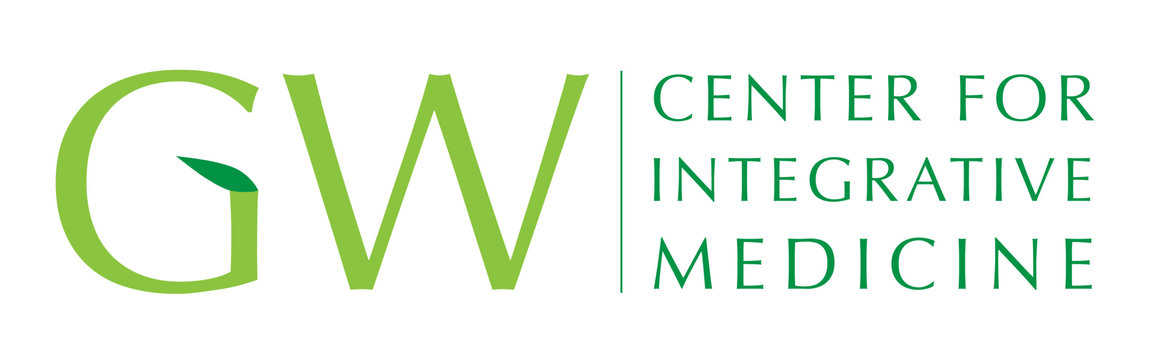 Abebe, W. (2019, January 8). Review of herbal medications with the potential to cause bleeding: Dental implications, and risk prediction and prevention avenues. The EPMA journal. Retrieved September 6, 2022, from https://www.ncbi.nlm.nih.gov/pmc/articles/PMC6459456/ 
Alzaabi, M. M., Hamdy, R., Ashmawy, N. S., Hamoda, A. M., Alkhayat, F., Khademi, N. N., Al Joud, S. M. A., El-Keblawy, A. A., & Soliman, S. S. M. (2022). Flavonoids are promising safe therapy against COVID-19. Phytochemistry reviews : proceedings of the Phytochemical Society of Europe. Retrieved September 6, 2022, from https://www.ncbi.nlm.nih.gov/pmc/articles/PMC8139868/ 
Centers for Disease Control and Prevention. (2022, June 22). Nearly one in five American adults who have had COVID-19 still have “long covid.” Centers for Disease Control and Prevention. https://www.cdc.gov/nchs/pressroom/nchs_press_releases/2022/20220622.htm 
Davis, H.E., McCorkell, L., Vogel, J.M. et al. Long COVID: major findings, mechanisms and recommendations. Nat Rev Microbiol 21, 133–146 (2023). https://doi.org/10.1038/s41579-022-00846-2
Chopra, P. Low dose naltrexone use in dysautonomia, chronic pain, and MCAS. https://vimeo.com/showcase/9427510/video/737568546. Retrieved: October 12, 2022. 
Jang, S., Kelley, K. W., & Johnson, R. W. (2008, May 27). Luteolin reduces IL-6 production in microglia by inhibiting JNK phosphorylation and activation of AP-1. Proceedings of the National Academy of Sciences of the United States of America. Retrieved September 6, 2022, from https://www.ncbi.nlm.nih.gov/pmc/articles/PMC2396685/ 
National Academies of Sciences, Engineering, and Medicine; Health and Medicine Division; Board on Health Care Services; Forstag EH, Denning LA, editors. Long COVID: Examining Long-Term Health Effects of COVID-19 and Implications for the Social Security Administration: Proceedings of a Workshop. Washington (DC): National Academies Press (US); 2022 Jun 30. 2, Overview of Long COVID and Disability. Available from: https://www.ncbi.nlm.nih.gov/books/NBK585192/
O’Kelly, B., Vidal, L., McHugh, T., Woo, J., Avramovic, G., & Lambert, J. S. (2022). Safety and efficacy of low dose naltrexone in a long covid cohort; an interventional pre-post study. Brain, Behavior, & Immunity. Health, 24, 100485–100485. https://doi.org/10.1016/j.bbih.2022.100485
Rowe, P. Chronic Fatigue Clinic. Johns Hopkins. https://www.dysautonomiainternational.org/pdf/RoweOIsummary.pdf
Suran M. Long COVID Linked With Unemployment in New Analysis. JAMA. 2023;329(9):701–702. doi:10.1001/jama.2023.0157
W;, A. (n.d.). Hypercoagulability in covid-19: A review of the potential mechanisms underlying clotting disorders. SAGE open medicine. Retrieved September 6, 2022, from https://pubmed.ncbi.nlm.nih.gov/33815798/
34
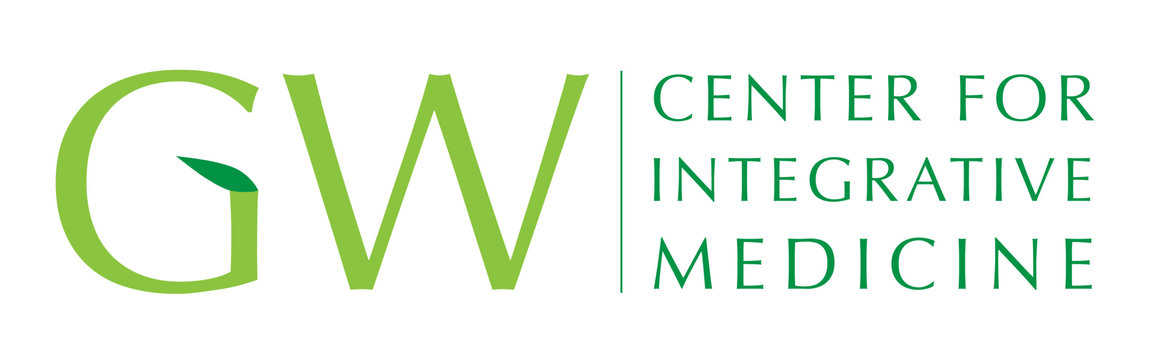 Contact Us Now!
Questions?
adrapeau1@gwu.edu adrapeau@gwcim.com
mkogan@gwcim.com  mkogan@mfa.gwu.edu
35